You Have All This DATA!  Now What? Research Computing & Data Management
Lauren Geiger
Carolina M. Siniscalchi
Michael Navicky
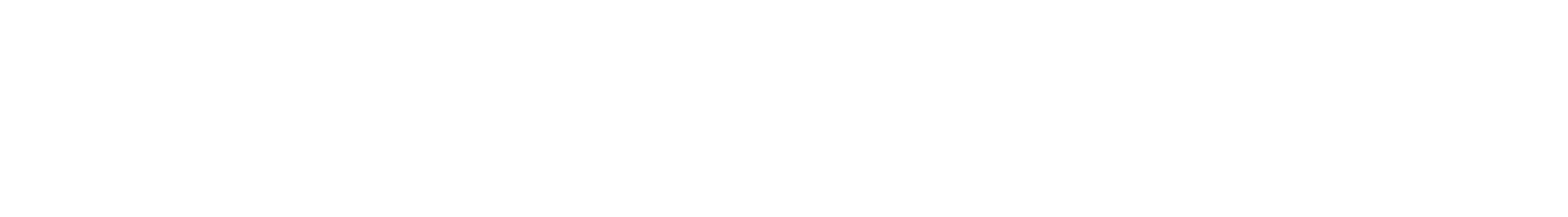 Carolina Siniscalchi
Data Sciences Coordinator
Mississippi State University Libraries

Plant biologist turned data scientist, 
experience in managing projects with 
large datasets from different sources.
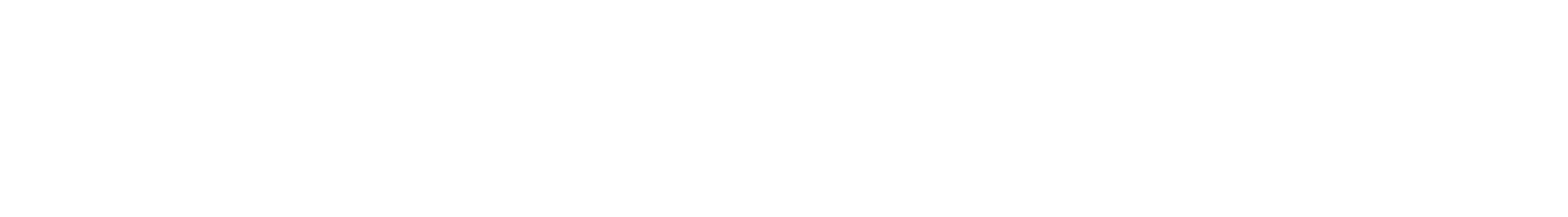 Lauren Geiger
Digital Archivist
Mississippi State University Libraries

Librarian with a background in metadata, linked data, ADA accessibility, and data storage practices.
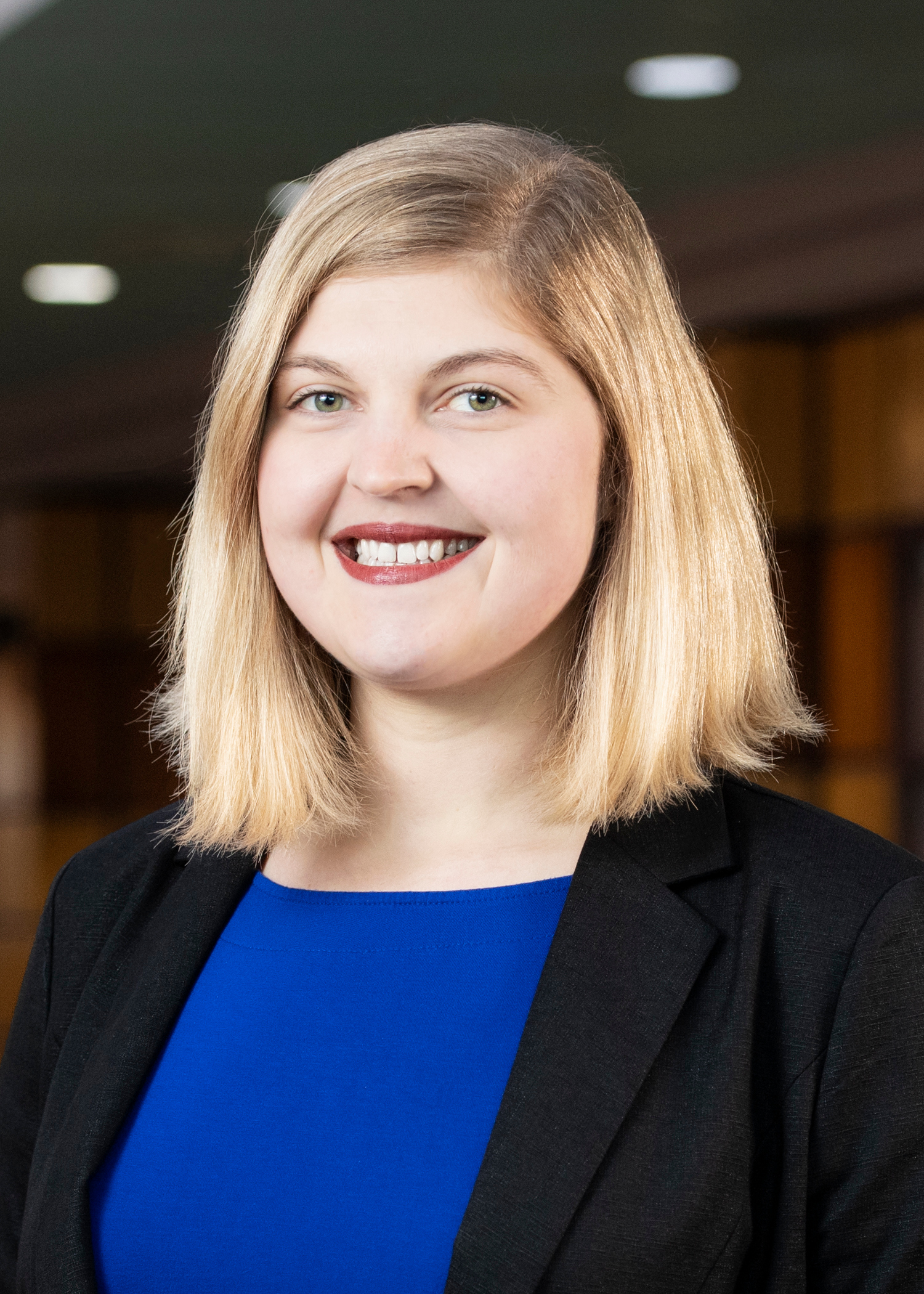 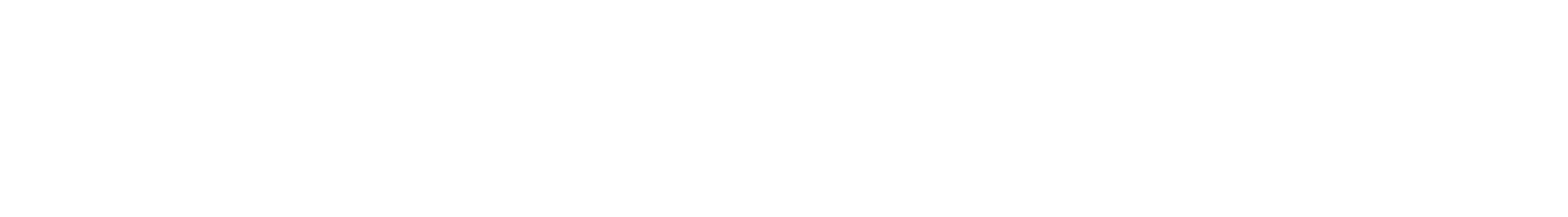 Mike Navicky
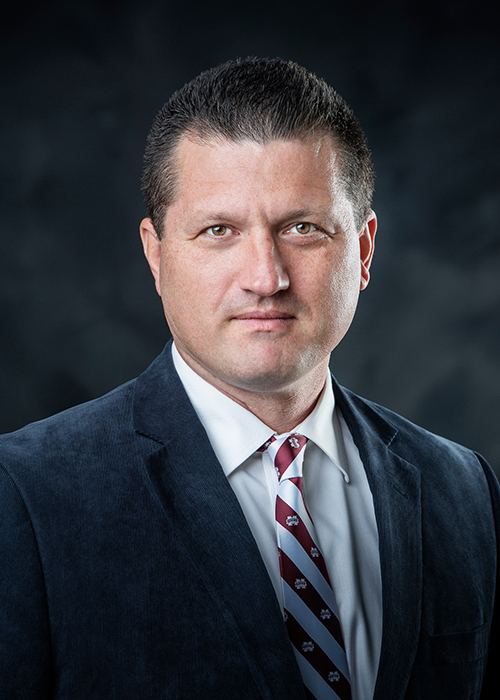 Director of High Performance Computing
High Performance Computer Collaboratory

Retired U.S. Air Force officer turned research computing director with an interest in full spectrum research computing and data capabilities.
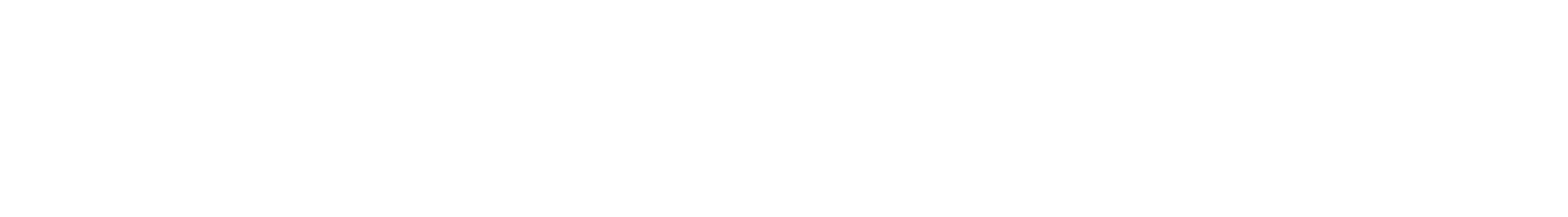 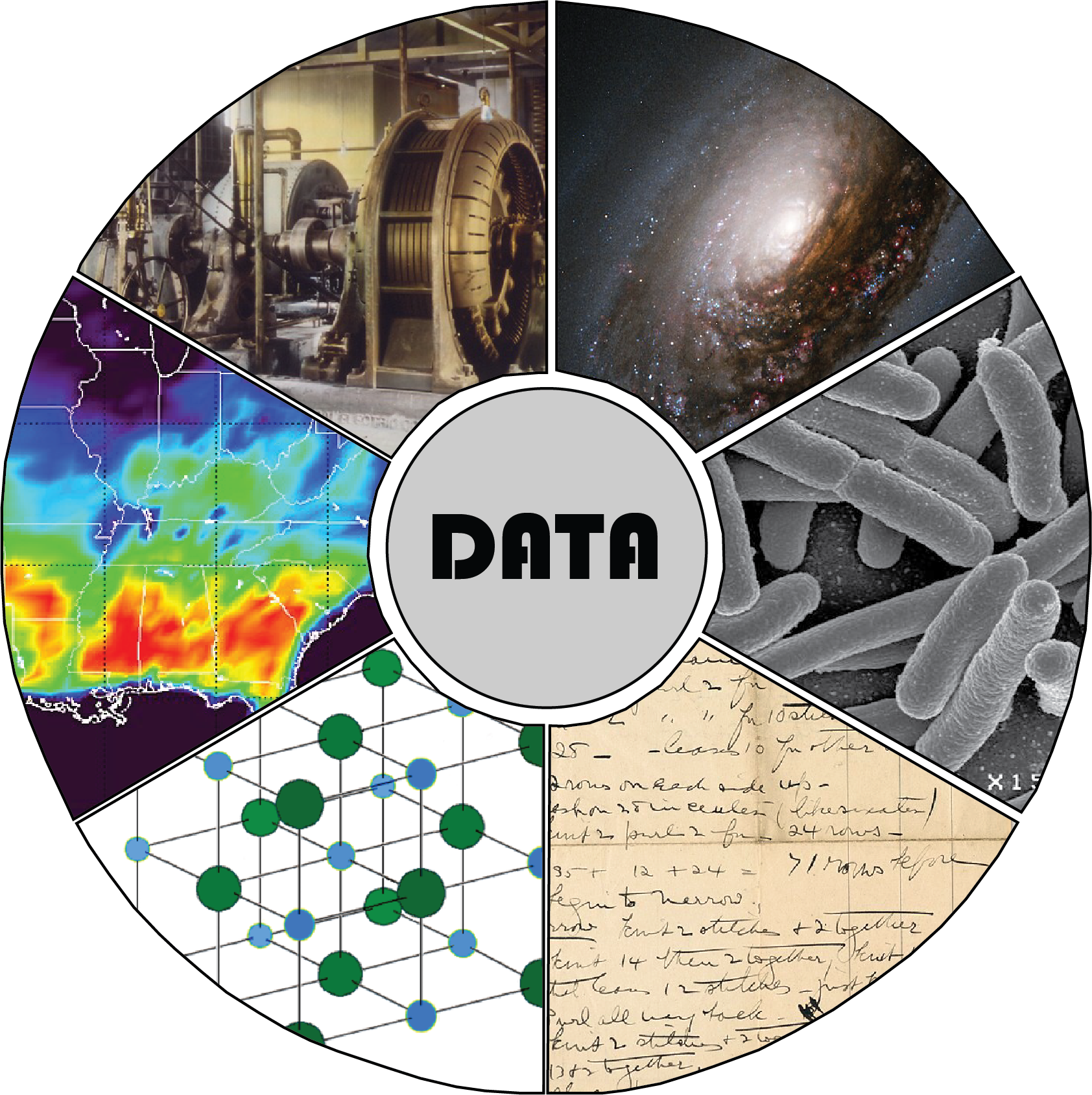 Data is everywhere!

Everything is (or can be) data!
All public domain images from Wikimedia Commons
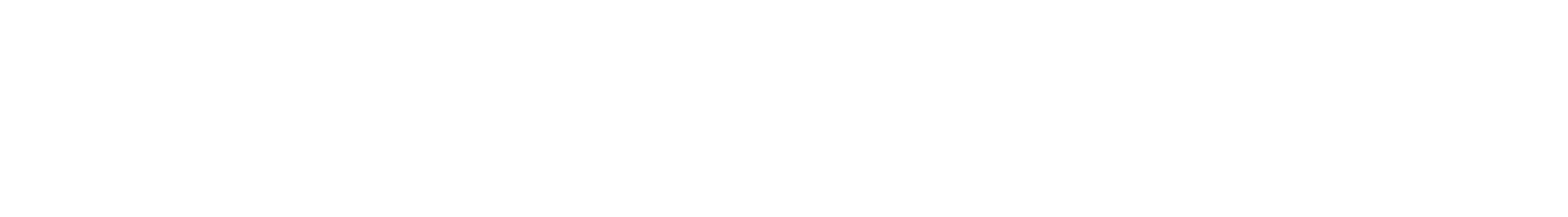 An explosion of data
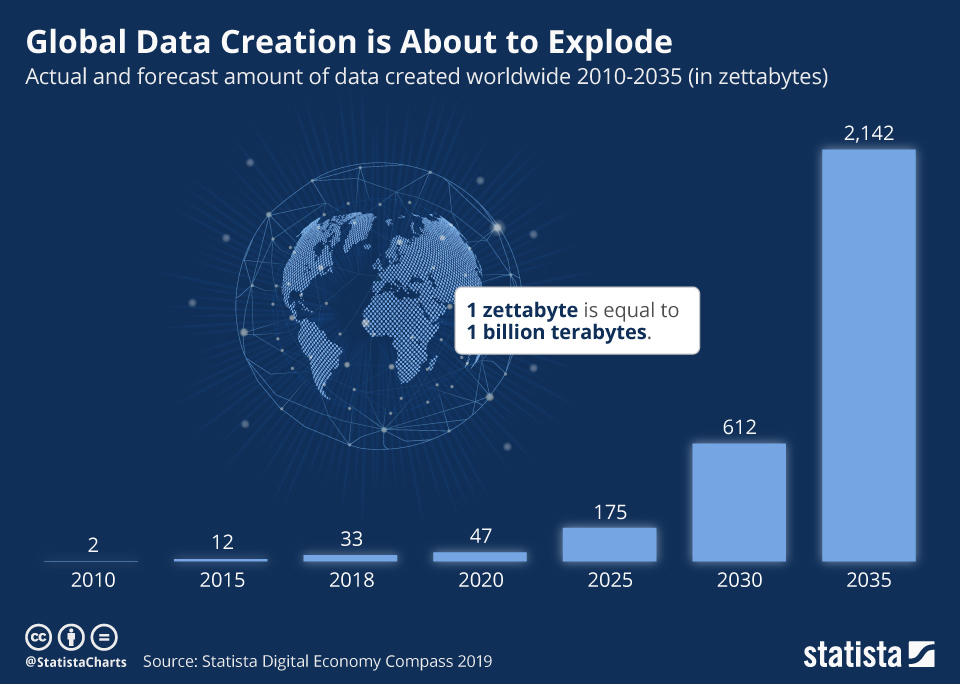 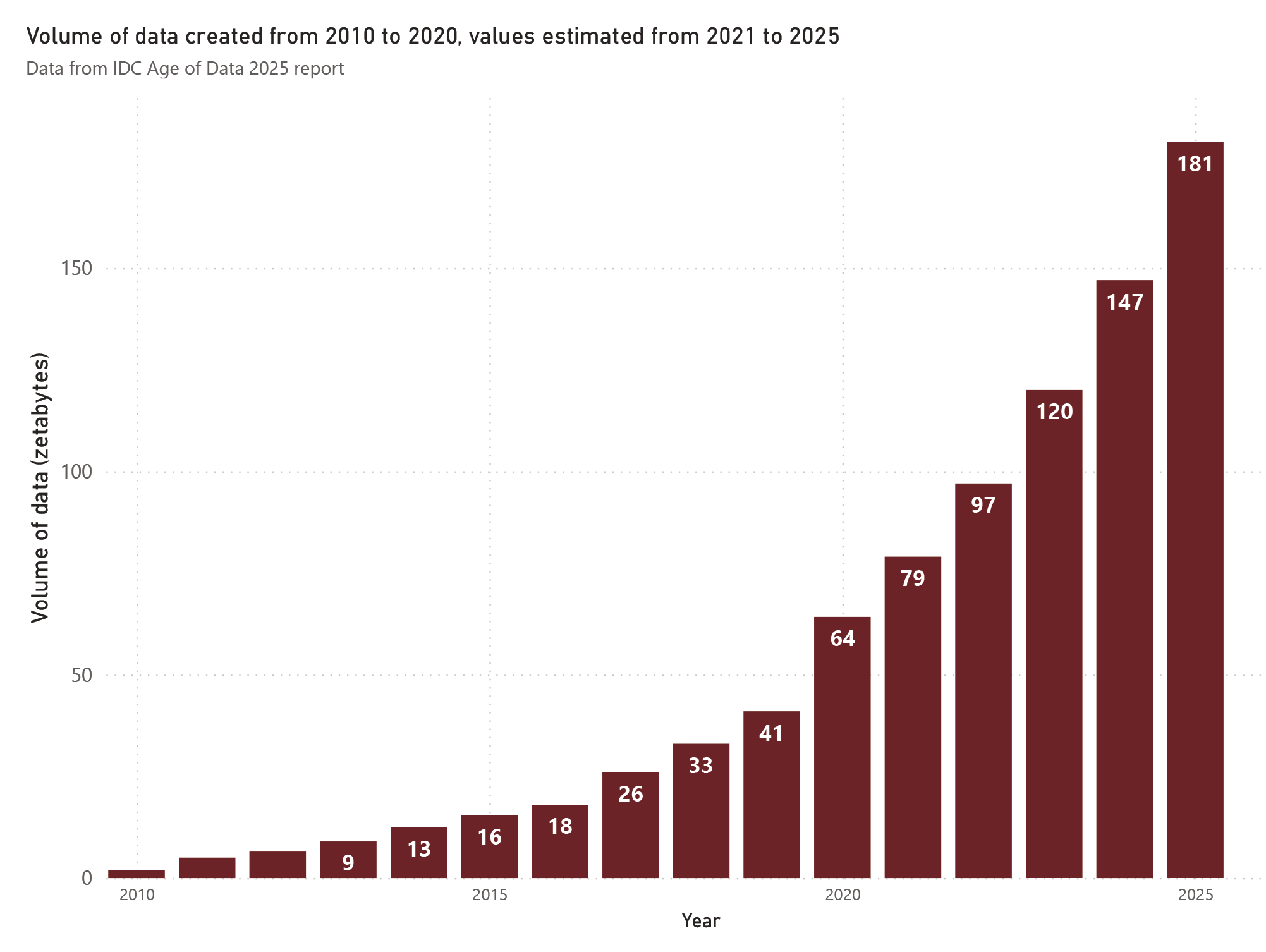 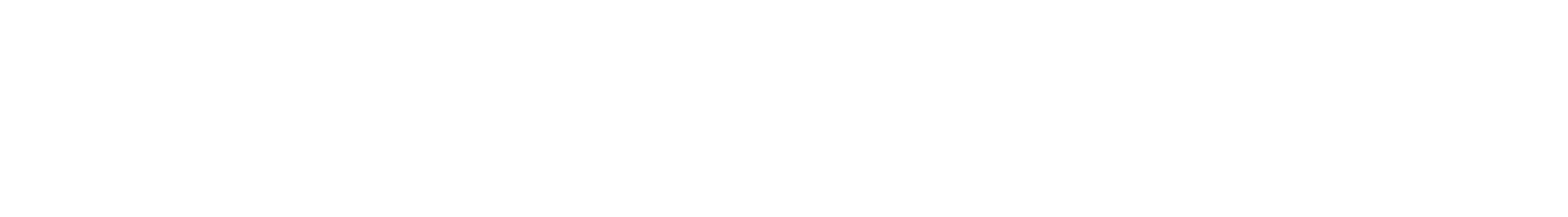 An explosion of data
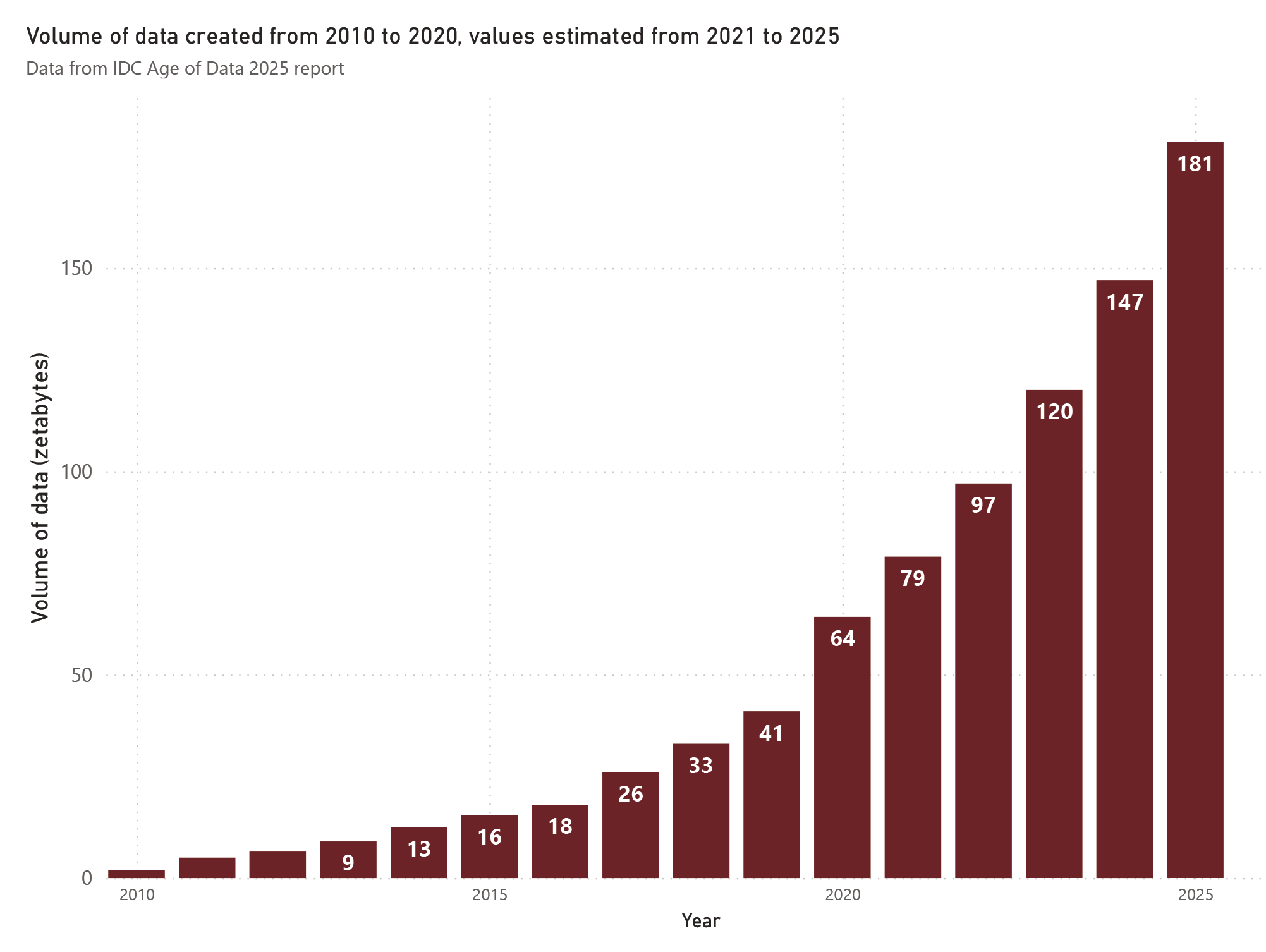 With big data comes big responsibility

Large amounts of data require more carefully planned management

These issues are being faced all over, not only in the scientific realm

Where do we keep all this data? For how long? Who should access it? Who owns it?
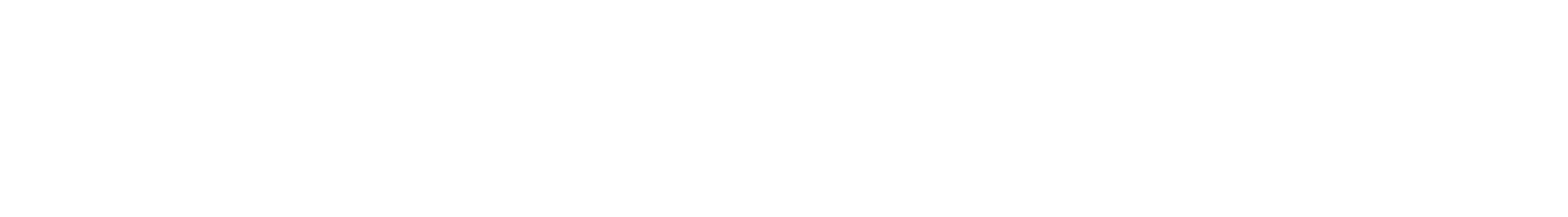 Data permanence
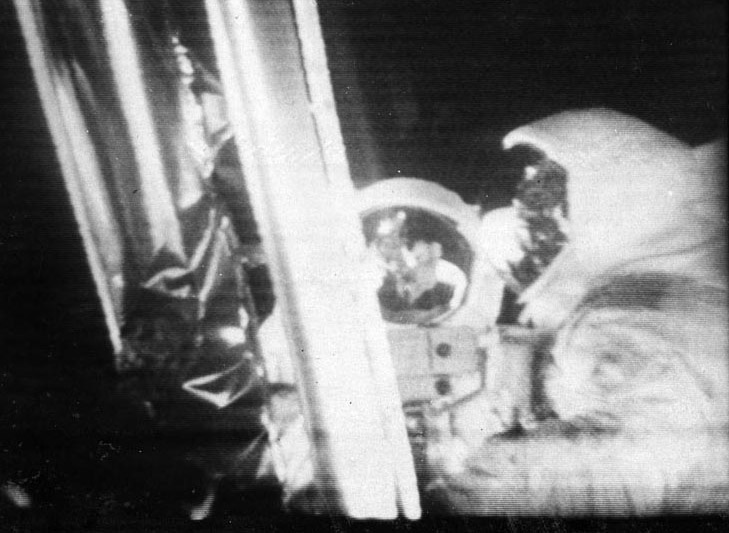 Scientific data gets lost all the time

The tapes that contained the original moon landing records were erased by NASA for reuse during the 1970s

Only low-quality broadcasted material of the live transmission remain
Public domain images from Wikimedia Commons
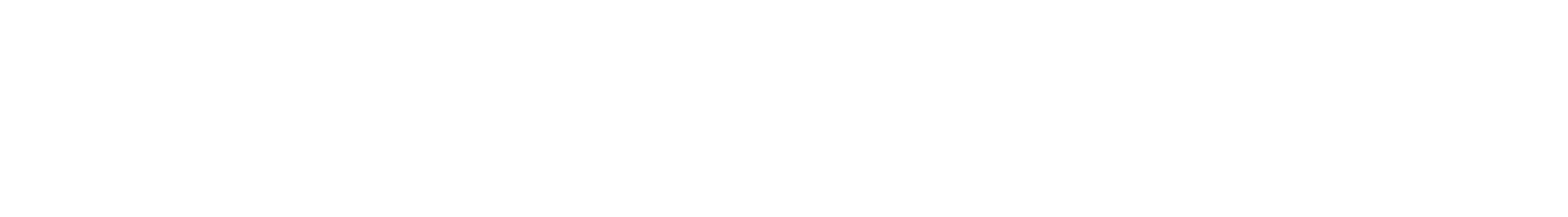 Data permanence
Some empirical studies have shown that the odds of the data still existing after publication decreases 17% per year (Vines et al. 2014)

The odds of finding data from a scientific paper online are 974 times higher if the journal has a mandatory archiving policy (Vines et al. 2013)
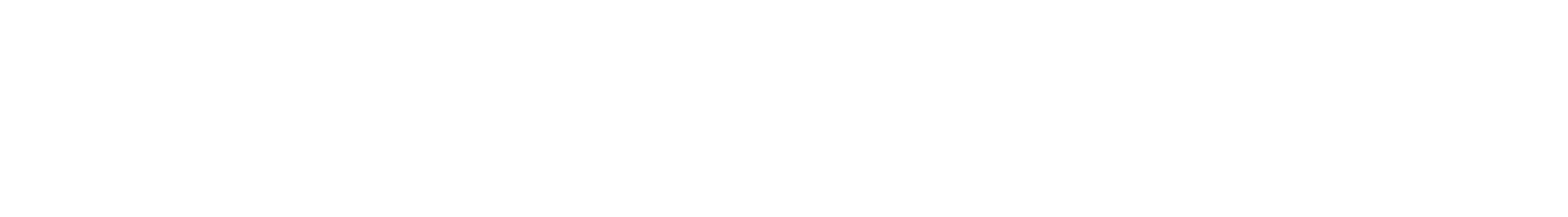 Data permanence
Disappeared data can have dire circumstances for scientists
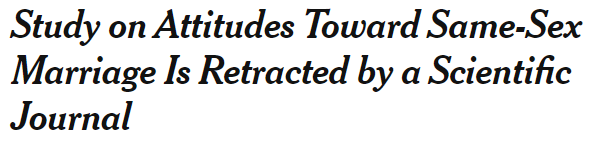 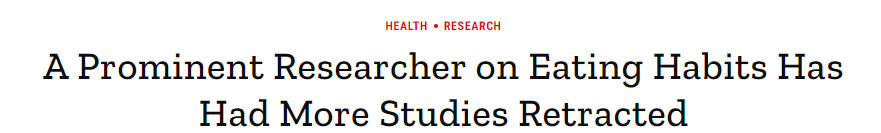 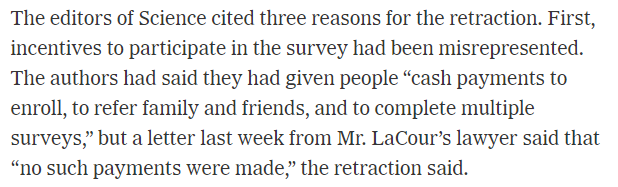 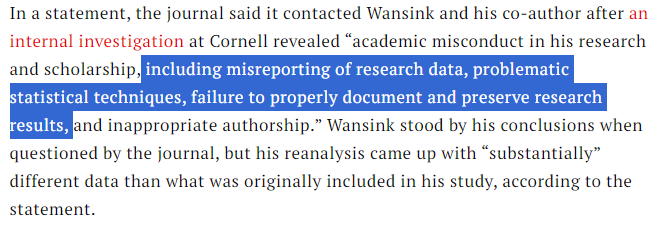 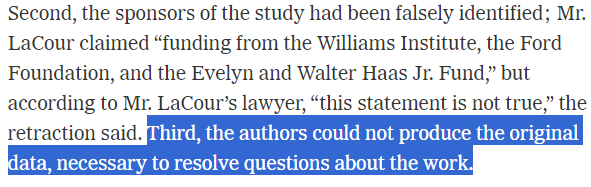 TIME magazine, Sep 21, 2018
The New York Times, May 28, 2015
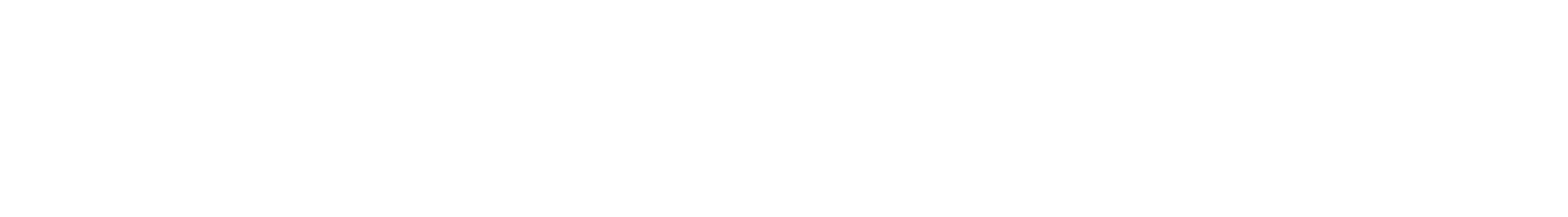 Data permanence
Disappeared data can have dire circumstances for scientists
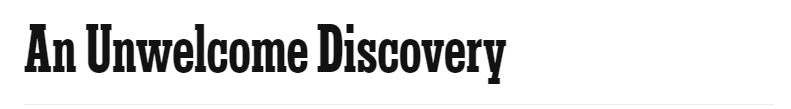 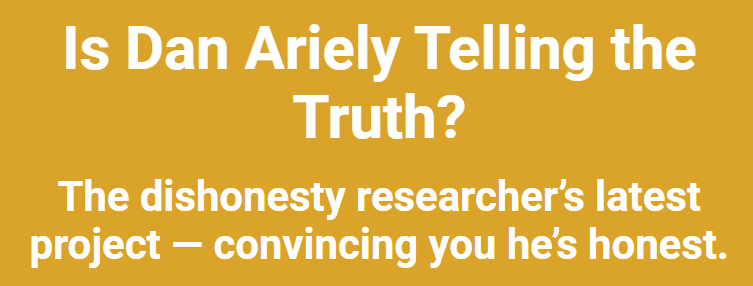 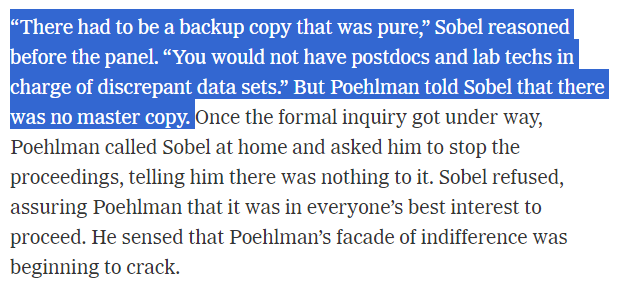 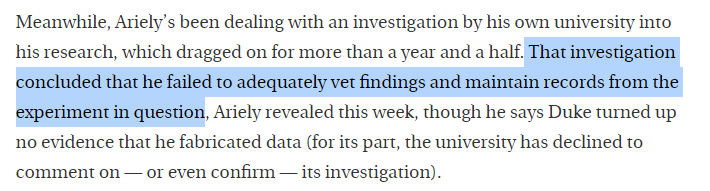 The New York Times Magazine, Oct 22, 2006
Chronicle of Higher Education, Jan 18, 2024
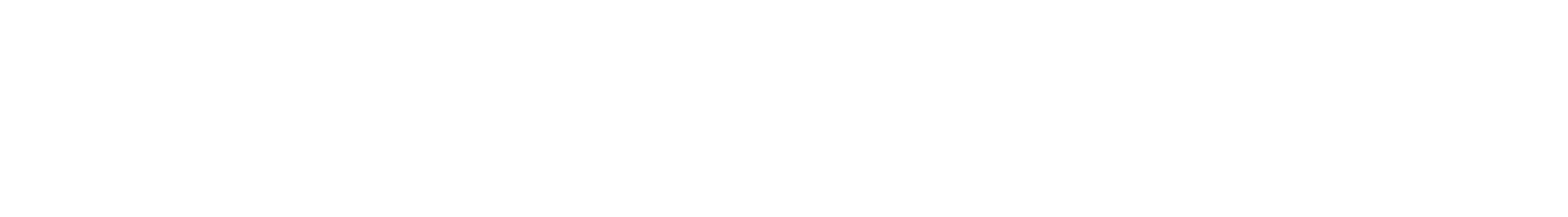 Data permanence and Management Practices
Bad research data management practices can lead to data loss and worse

Losing data or having inaccessible data can delay scientific progress:
Lack of community oversight
Impact on replicability of findings
Put important findings into questioning
Erosion of the public's trust on science

“Transparency doesn’t guarantee credibility; transparency and scrutiny together guarantee that research gets the credibility it deserves". (Vazire, 2019)
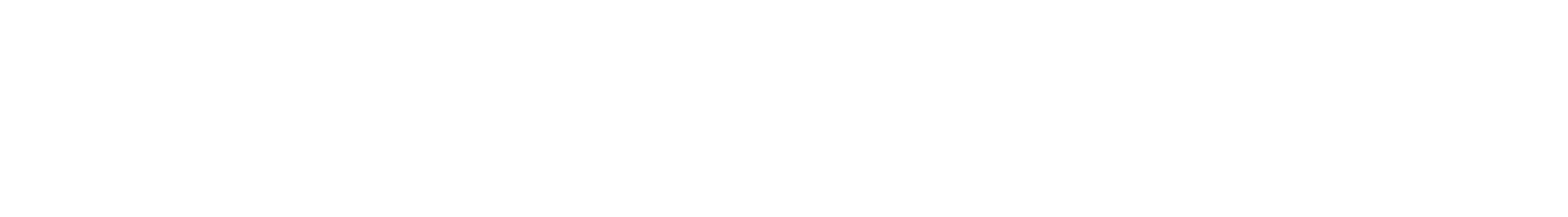 Open data and FAIR principles
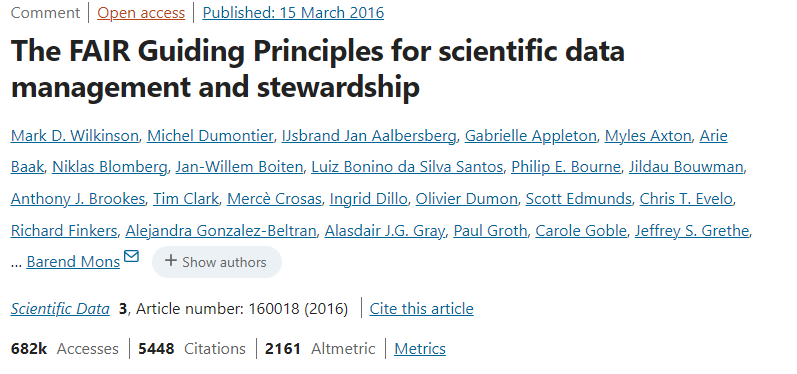 The idea of Open Data has been around since the 1960s

FAIR = Findable, Accessible, Interoperable, Reusable

FAIR emerged as a set of guidelines to improve reusability of data

Is embedded in many data sharing guidelines
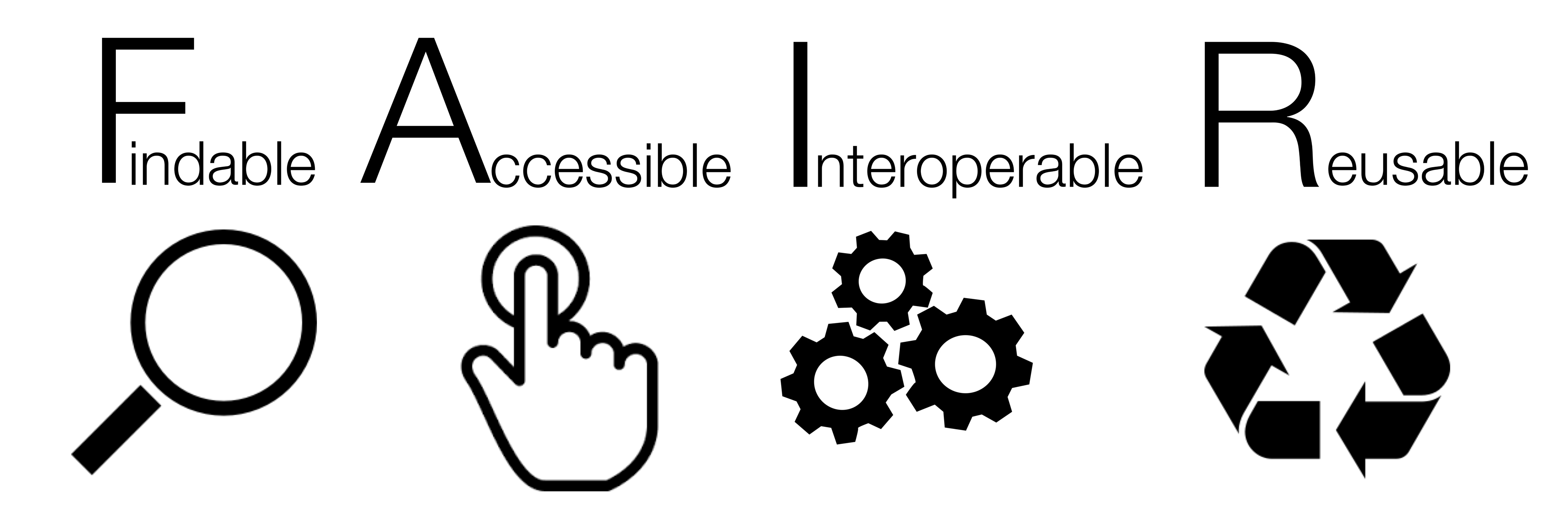 By SangyaPundir - Own work, CC BY-SA 4.0, 
https://commons.wikimedia.org/w/index.php?curid=53414062
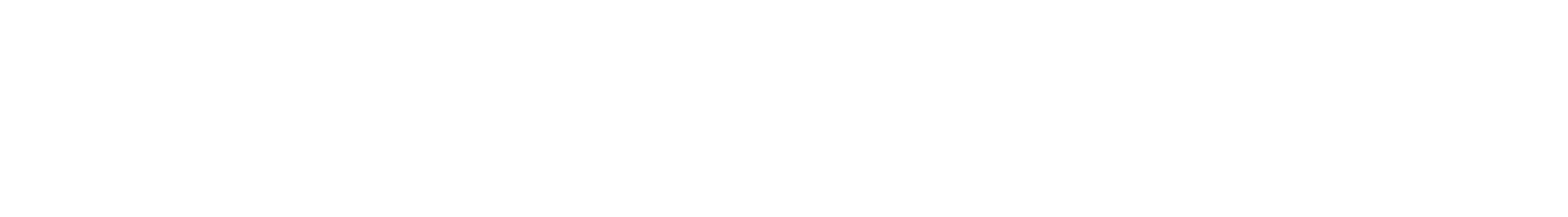 OSTP Nelson Memorandum
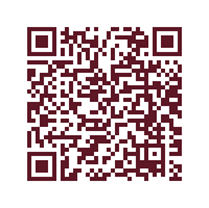 Office of Science and Technology Policy (OSTP)

Published in August 2022

Update the 2013 Holdren Public Access Memo

"Ensuring Free, Immediate, and Equitable Access to Federally Funded Research"

Removes funding threshold for agencies providing public access = 400+ agencies are now included

Outlines new requirements affecting researchers that conduct federally-funded projects
Access the memo here
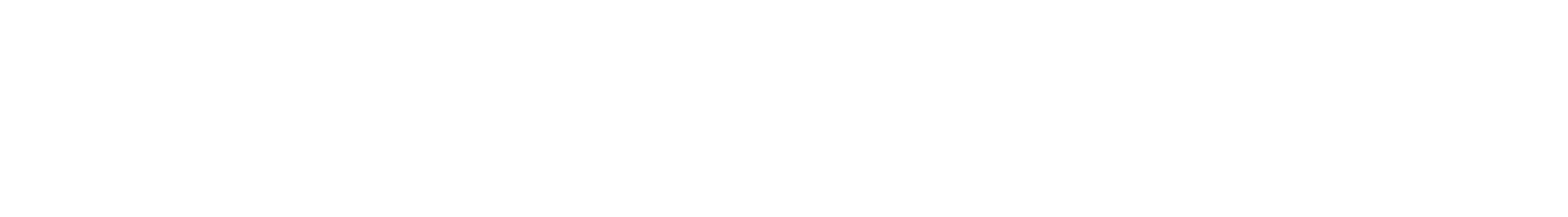 OSTP Nelson Memorandum
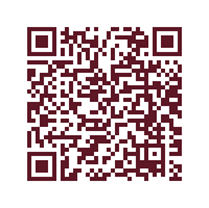 Key points:
Applies to peer reviewed publications and underlying scientific data

Removes embargo times to release this products > immediate free and public release

Applies to all federal agencies, including those funding Humanities and Social Sciences

Requires persistent identifiers for research products (e.g., DOI) and researchers (e.g., ORCID)
Access the memo here
Key dates:
Dec 31, 2024: deadline for agencies to publish their new requirements

Dec 31, 2025: last date for policies to become effective
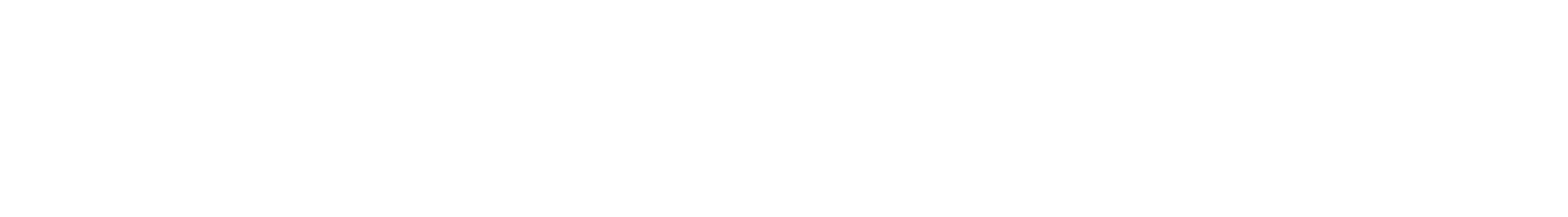 OSTP Nelson Memorandum
NIH has already changed their requirements

Effective in Jan 2023

Very detailed

Allows specific budgeting for data management/sharing

Data should be shared upon publication of research article or before end of funding

https://sharing.nih.gov/


NSF, USDA and other agencies will release new data sharing requirements!
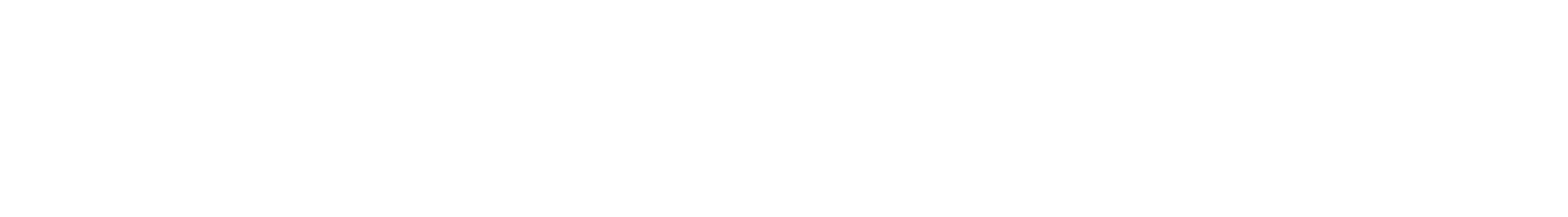 OSTP Nelson Memorandum
Based on the NIH policy, these are NOT considered data:

Lab notebooks,
Preliminary analyses,
Drafts of scientific articles,
Plans for future research,
Peer reviews,
Communication with colleagues or research team,
Data not necessary for or of sufficient quality to validate and replicate findings.


From the "Understanding the New NIH Data Management and Sharing Policy webinar (https://www.youtube.com/watch?v=CgUpwkngj3g)
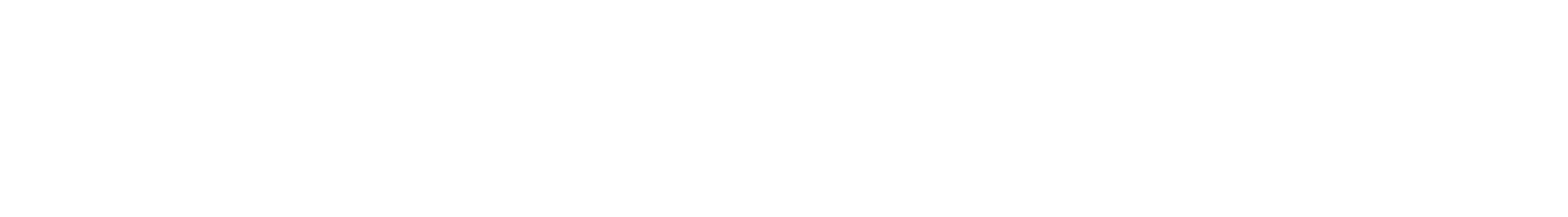 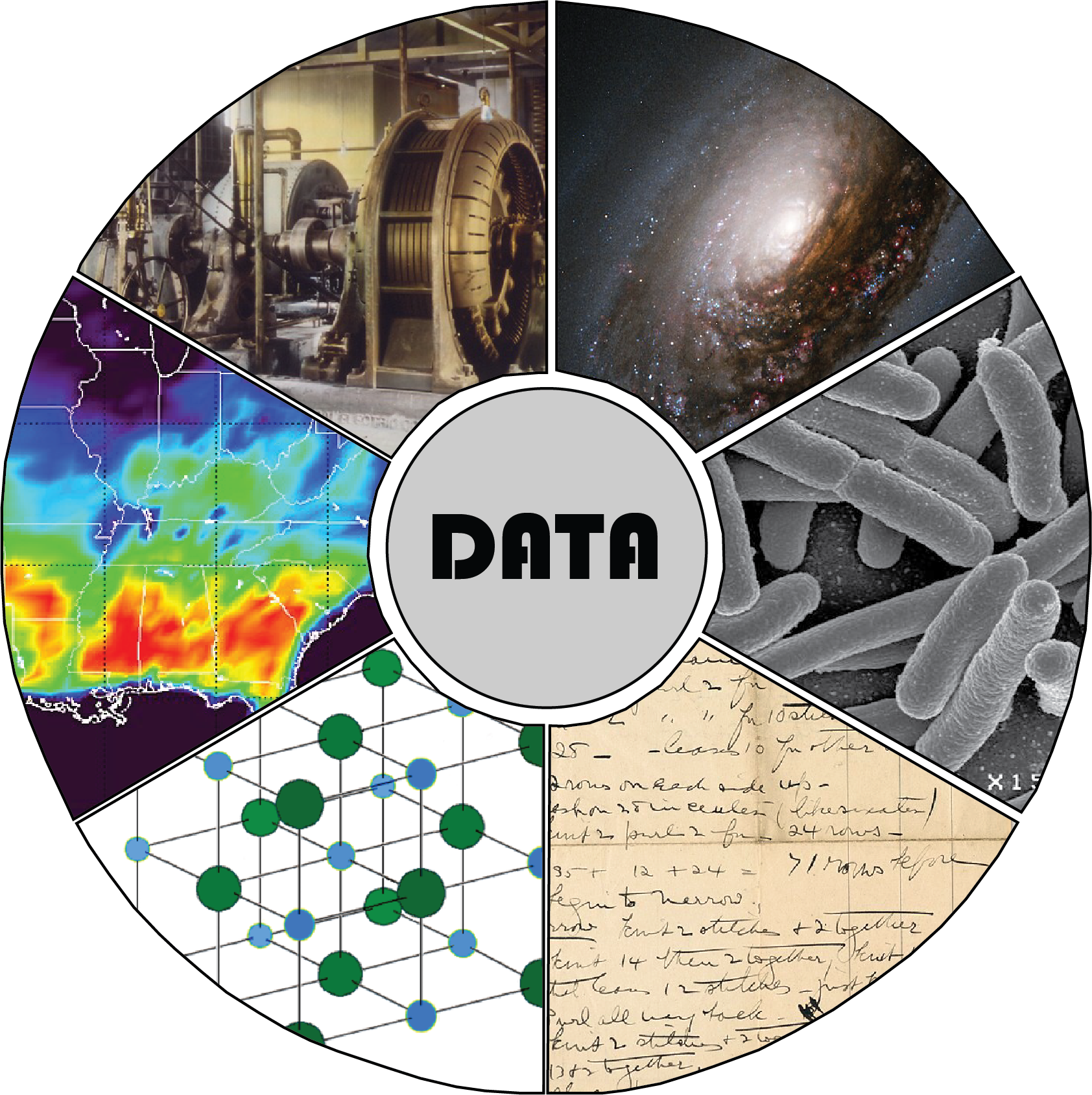 How do we ensure our data lives a long, happy life?

How to make data management practices part of the overall research process?

Who can support researchers at MSU in this process?
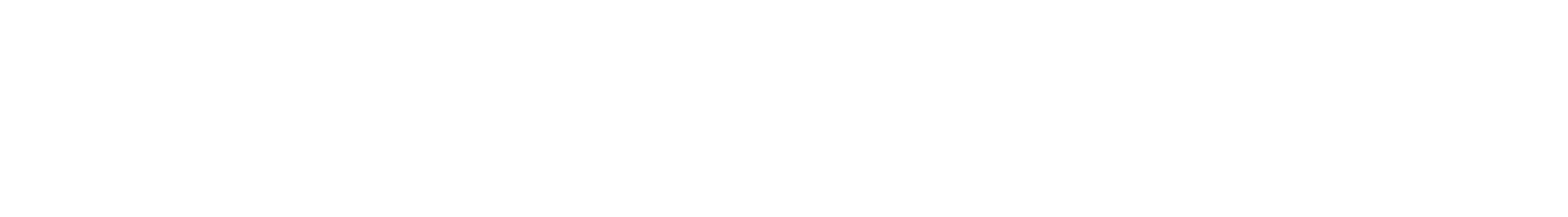 Research Data Lifecycle
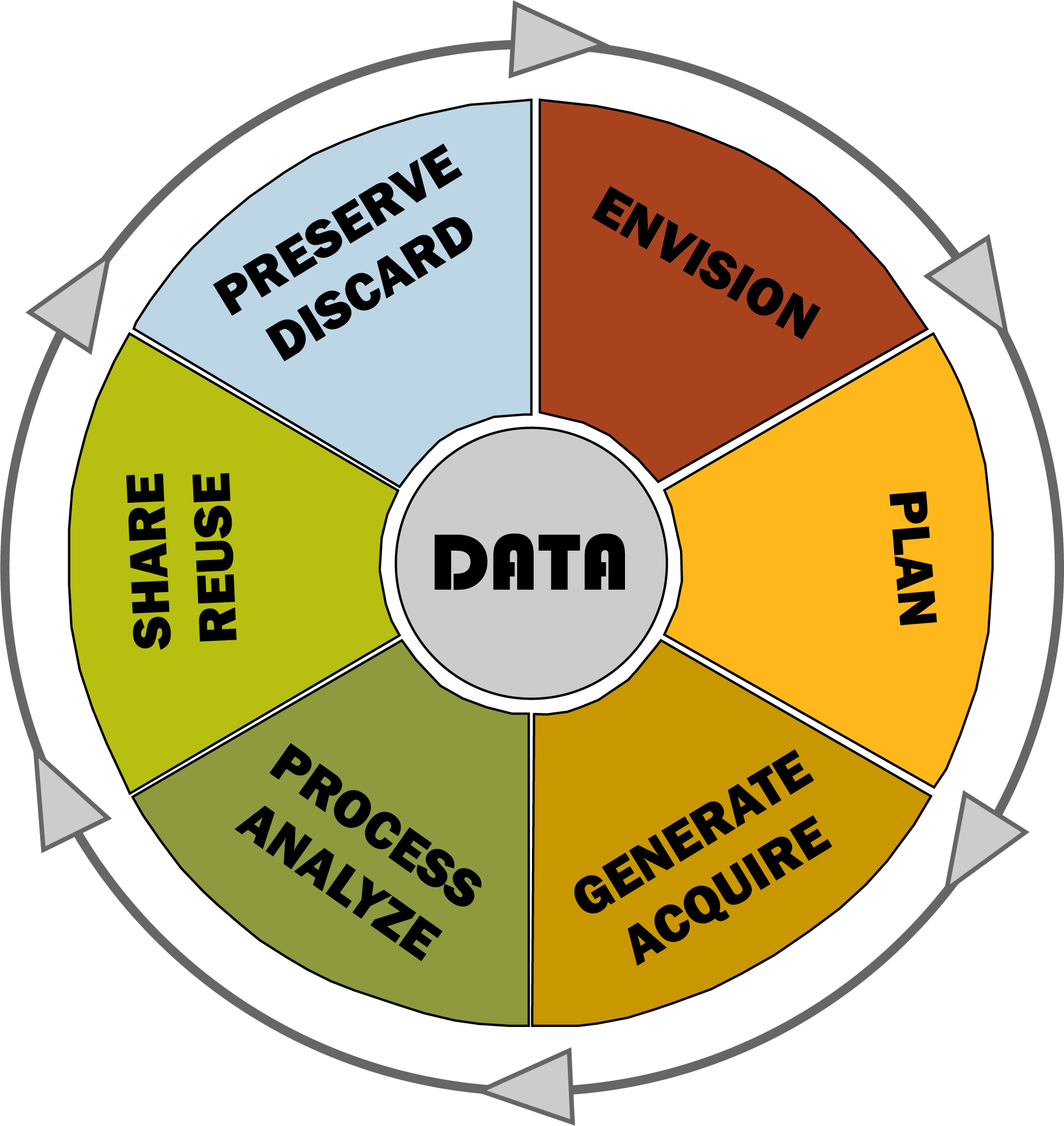 A plan for project data that goes beyond the timeline of the project itself.​

Can assist in organizing and managing the project itself.​

Documentation for the group and others who wish to replicate or expand the project.
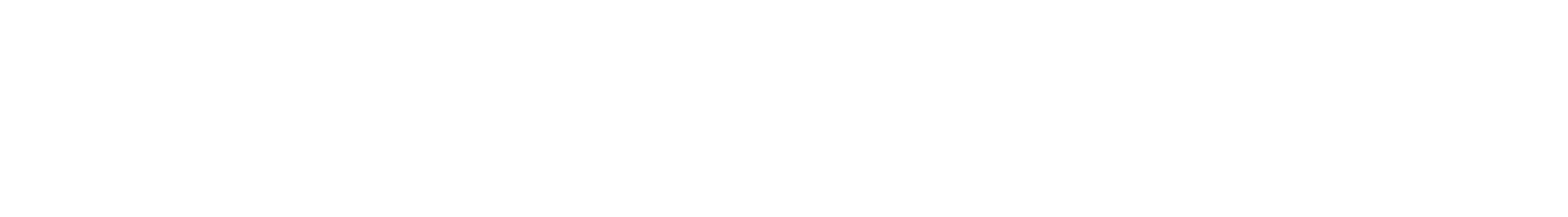 Adapted from NIST RDaF materials
Data Lifecycle and Bit Rot
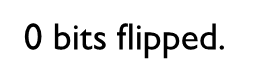 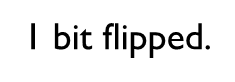 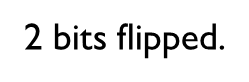 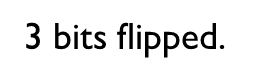 Salter, J. (2016). Bitrot Cascade [Online Image]. Wikimedia Commons. https://commons.wikimedia.org/wiki/File:Bitrot_cascade.png
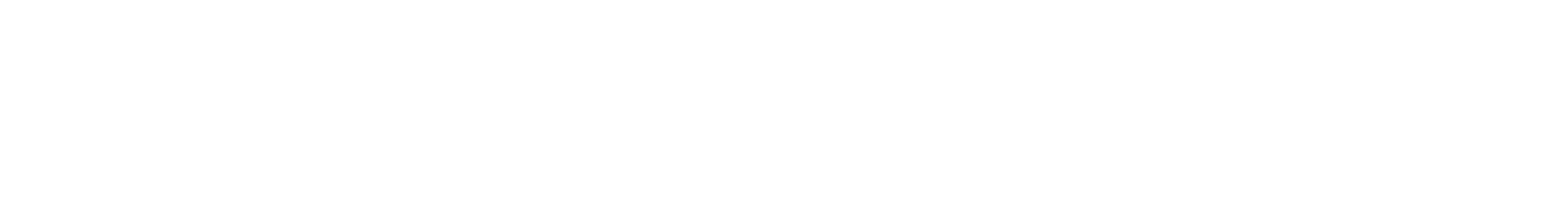 Envision
A more formalized version of ‘brainstorming’
Creating a storage plan and area.

High-level organization of the project
Organizational goals and values
Broad conversation of the research project

Planning:
Copyright, licensing options
Ethical and privacy concerns
Data archiving and storage
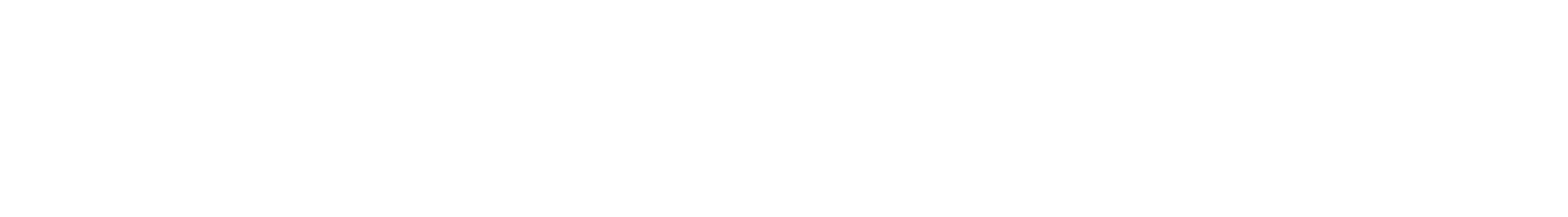 Adapted from NIST RDaF materials​
Plan
Selecting a Project Manager
Organize the project and all materials associated with it.
Communicates with partners and can identify resources to assist project

Creating data management plan
Data acquisition strategies and desired formats
Identifying all forms of data
Identifying where the data will live during the project and who will have access to it
Budget for storage needs and open access publication
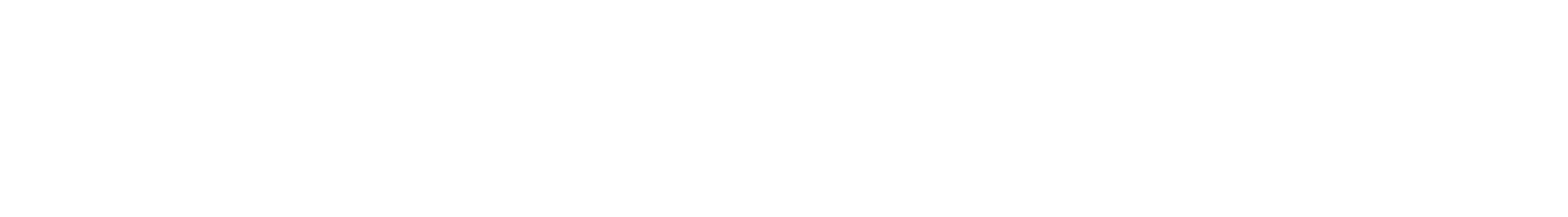 Adapted from NIST RDaF materials​
Generate / Acquire
Collecting raw data
What kinds of data?
How much?
What metadata will you collect from subjects?

Purchasing data sets / Reusing open access data sets
From where?
What are the rights you have to the data?
What work has been done to them?
What metadata do they come with?
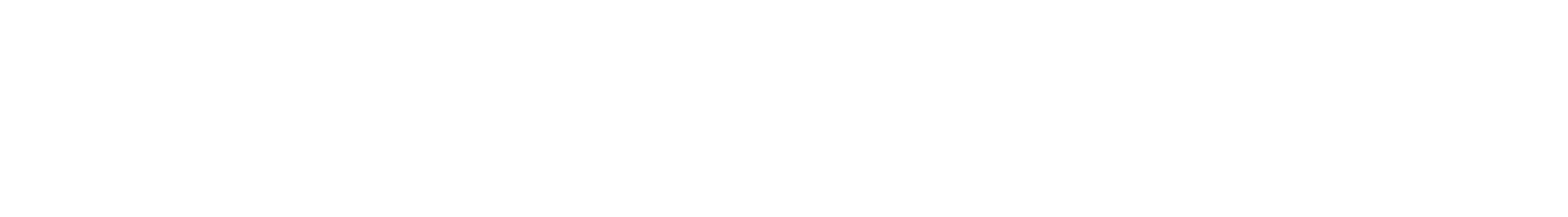 Process / Analyze
Organizing and cleaning data

Playing with your data
Is it in the right format?
Do you have the correct software?
Storage capacity?
Do you need computational support?

Finalizing file formats and sizes
What restrictions do your final repositories have?
What restrictions does the software you have available have?
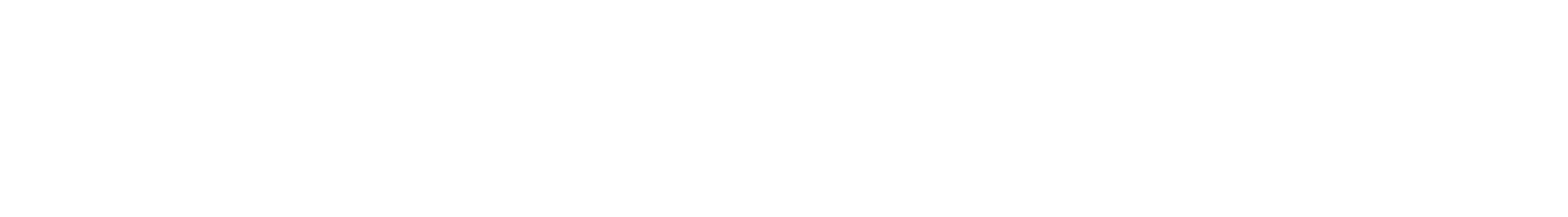 Adapted from NIST RDaF materials​
Share / Reuse
Who is your primary audience? 
What level of access do you want to give?

What are the requirements of your grant?
Open Access policies of your institution?

Discoverability of your data?
Repositories you’re uploading to?

Accessibility of your data?
ADA (Americans with Disabilities Act) or WCAG (Web Content Accessibility Guidelines) compliant?
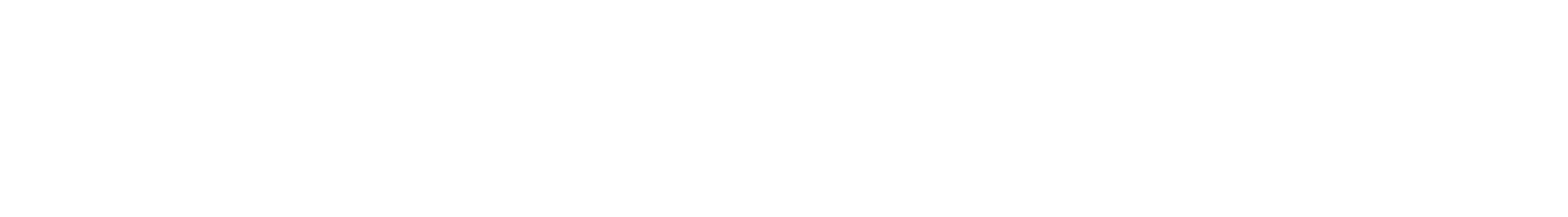 Preserve / Discard
What do you want to do with your data at the end of its life?
Preserve?
Destroy?

How much do you want to preserve?
How much should you preserve (legally, ethically)?

How long does it need to live?
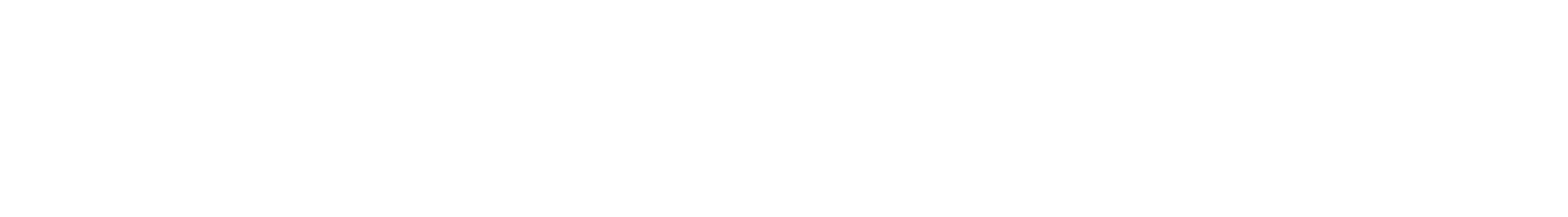 Adapted from NIST RDaF materials​
Research Computing and Data Management
Collaboration Between
High Performance Computing
MSU Libraries
IT Services
Office of Research Security and Compliance
Researchers
Goals
To create a collaborative research ecosystem on our campus.
Create a 'store-front' at the library to assist faculty and researchers leverage their research compute and data. 
Democratize research compute and data management on our campus.
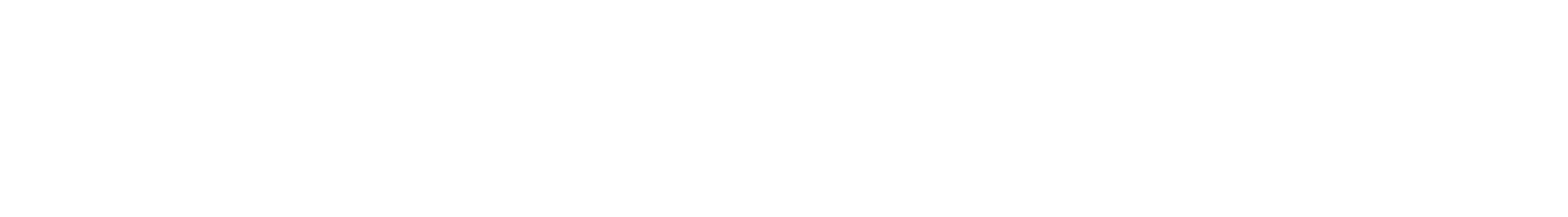 RCD Strengths
Strengths of Library
Research data management
Description
Visualization
Service oriented work
Well-connected on campus
Strengths of HPC
Data storage
Computational capability and knowledge
Systems
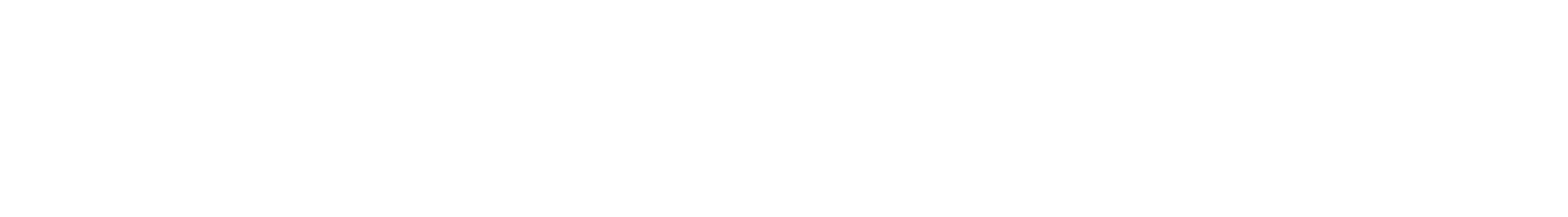 RCD Challenges
Challenges
Siloed departments
Limited access to software, storage, and compute.
Limited staff to teach/support researchers
Recognizing the value of an RCD
Approach
Build relationships focused on RCD
Collaborate with researchers on potential uses
Build systems and support staff capabilities
Communicate with senior leaders, faculty, and researchers about long-term value of RCD
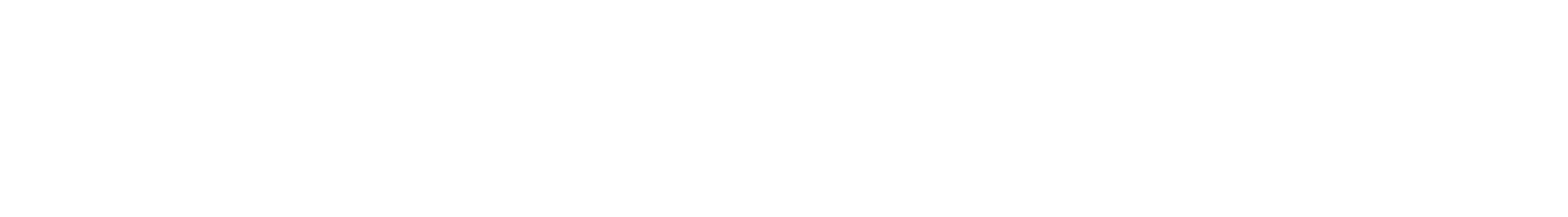 Research Computing and Data – Capabilities Model
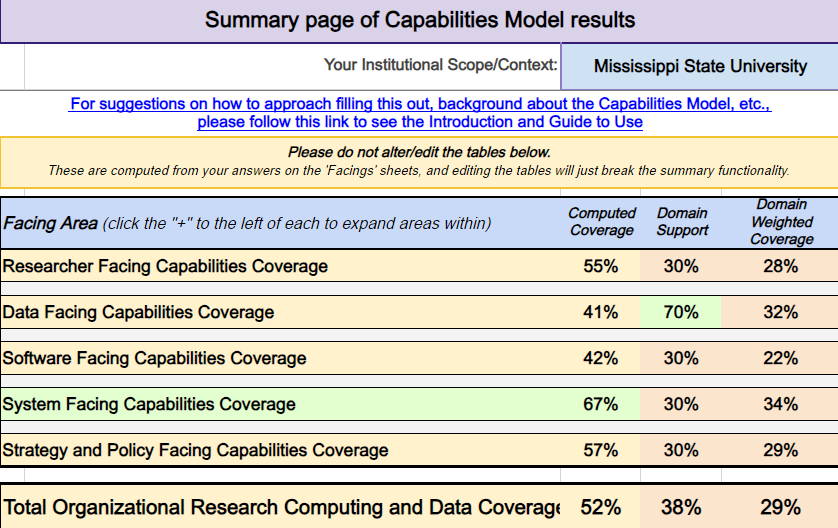 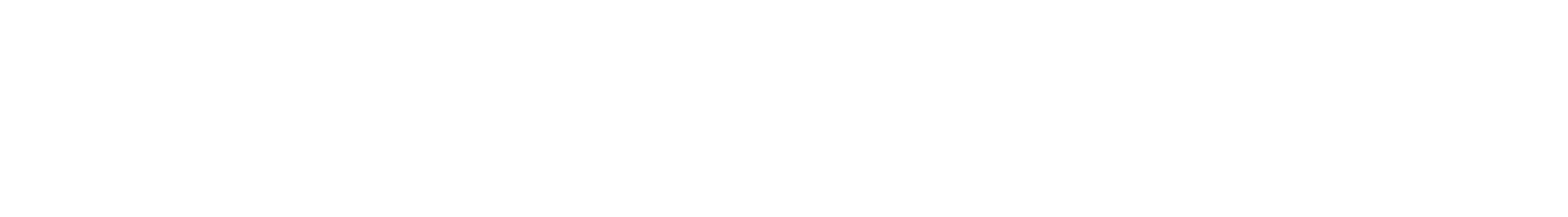 RCD-CM Assessment Questions
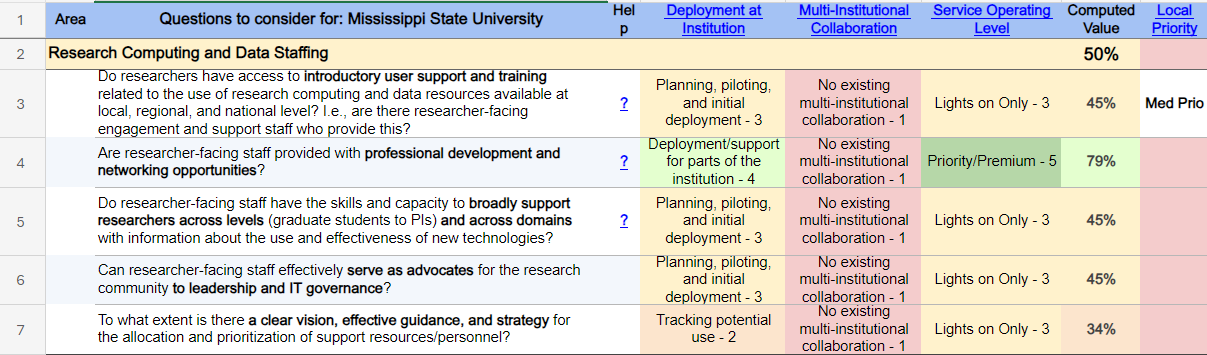 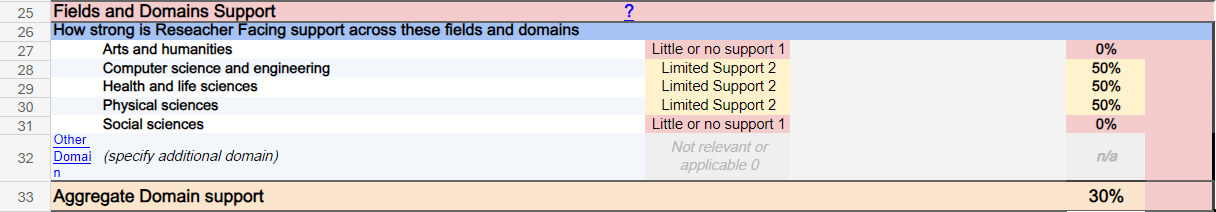 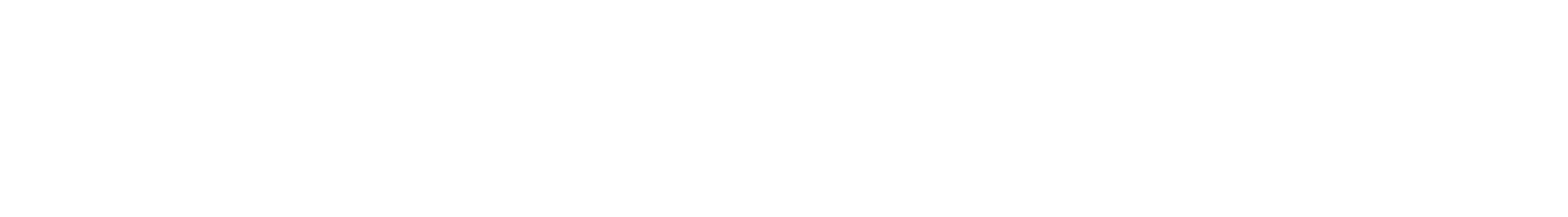 Sub Areas
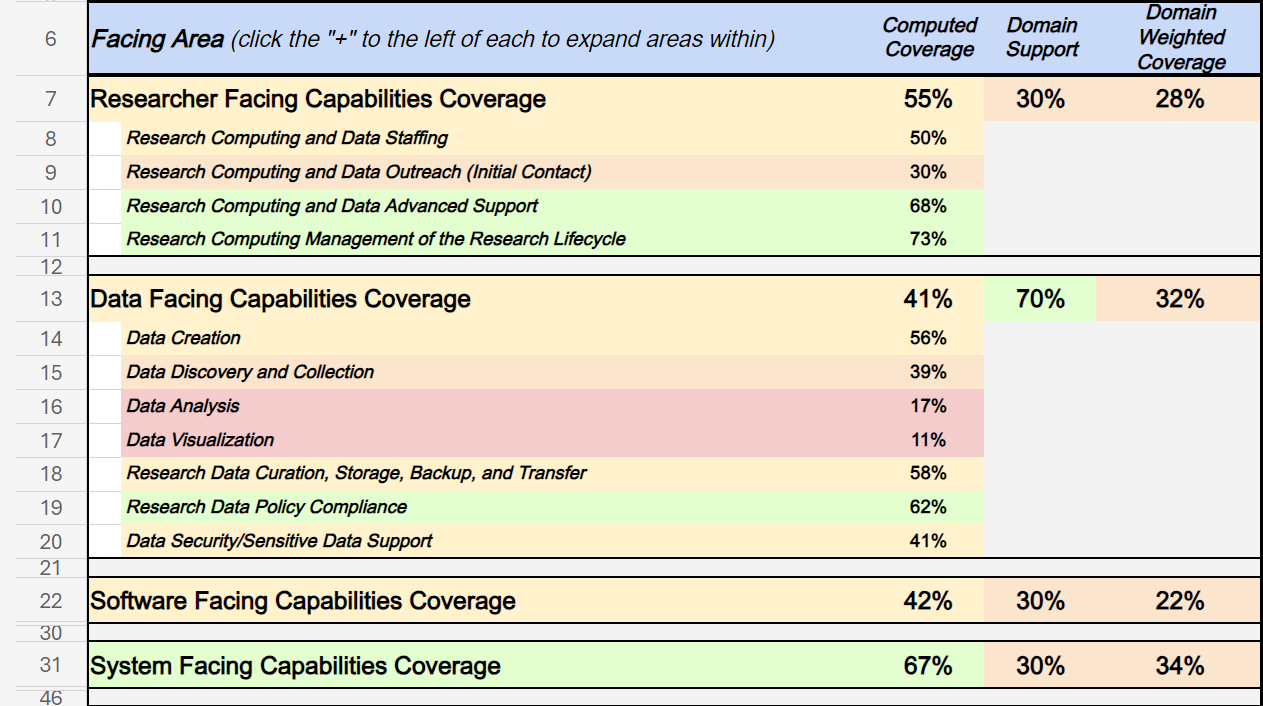 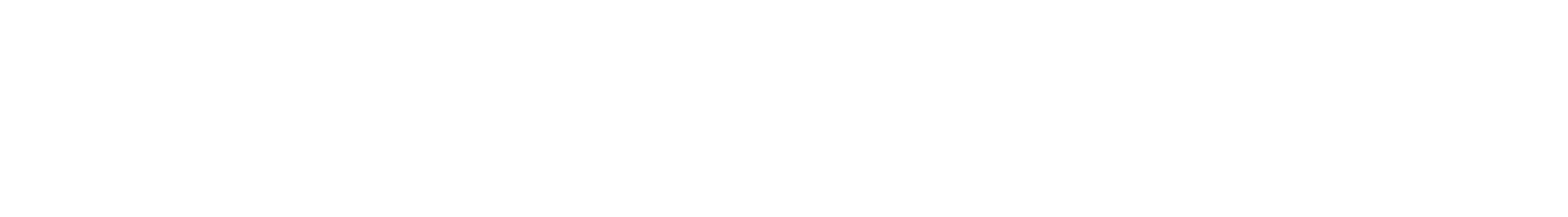 Research Computing and Data – Capabilities Model
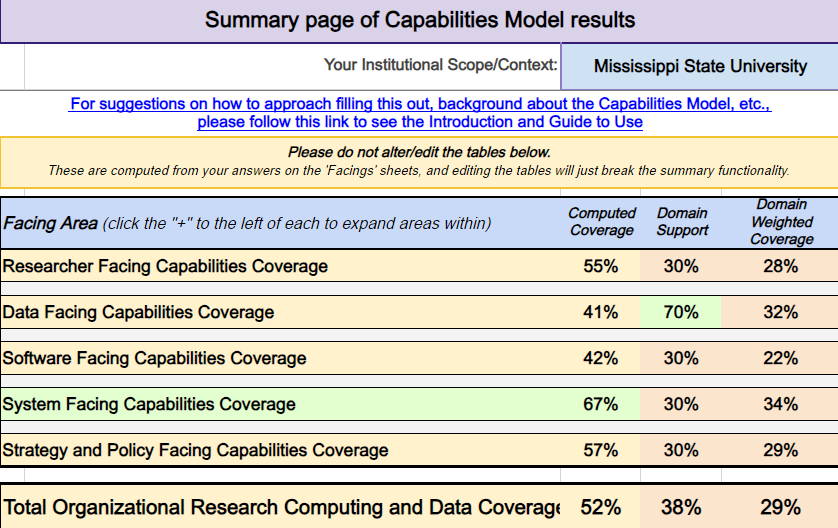 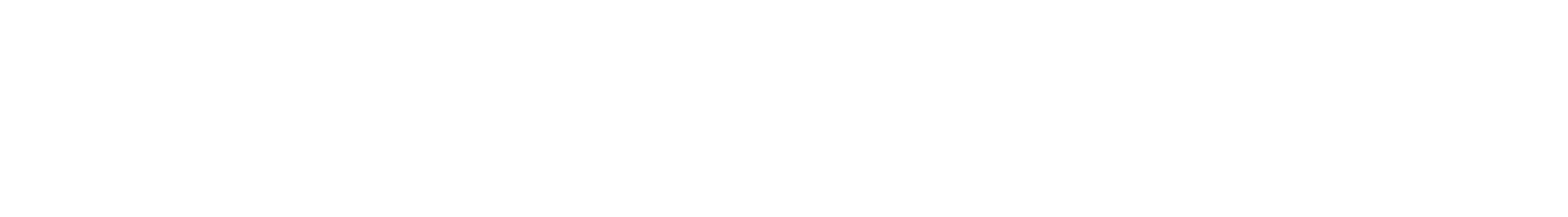 Comparison to Other Universities
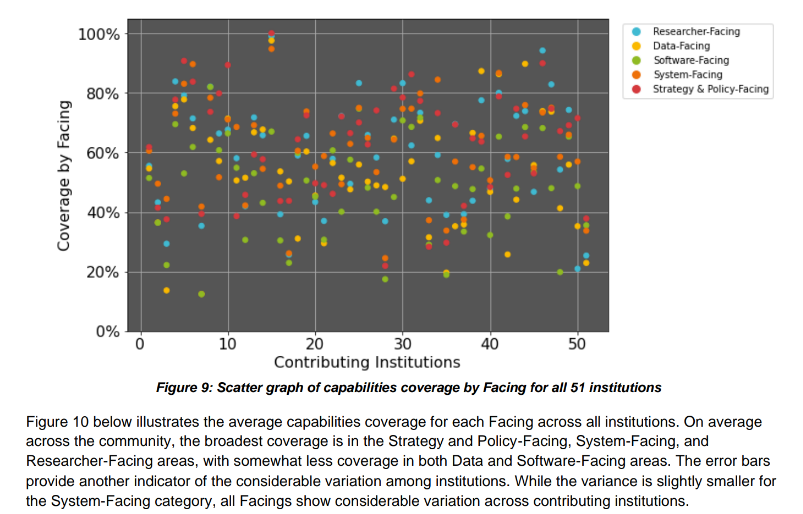 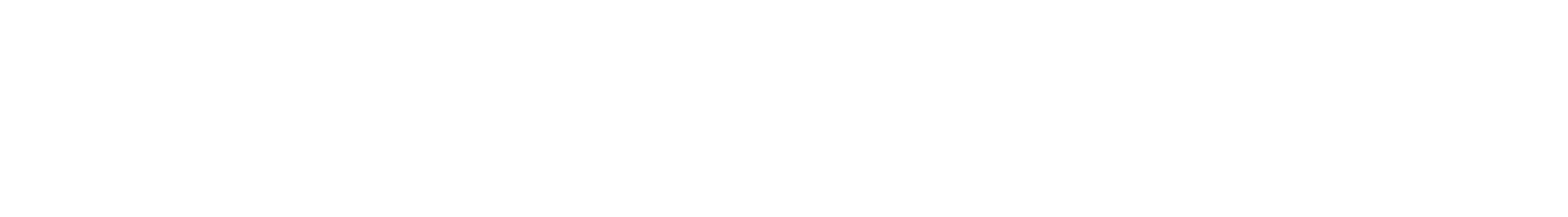 Why Use RCD-CM?
Allows more accurate assessment of researcher needs
Help communicate to senior staff gaps in service
Builds collaborative RCD teams
Helps Research Computing and Data Organizations to better vector resources.
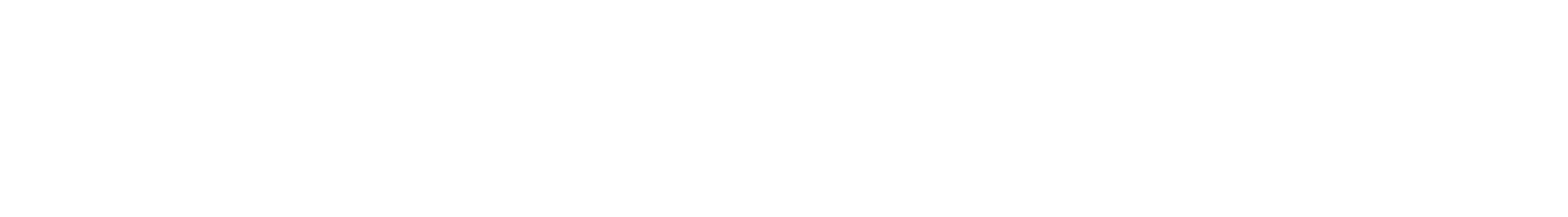 Moving Forward
NSF SCIPE grant award
NSF CC* Proposal Submitted
NSF CC* in works
Continue to build capabilities based on RCD-CM assessment
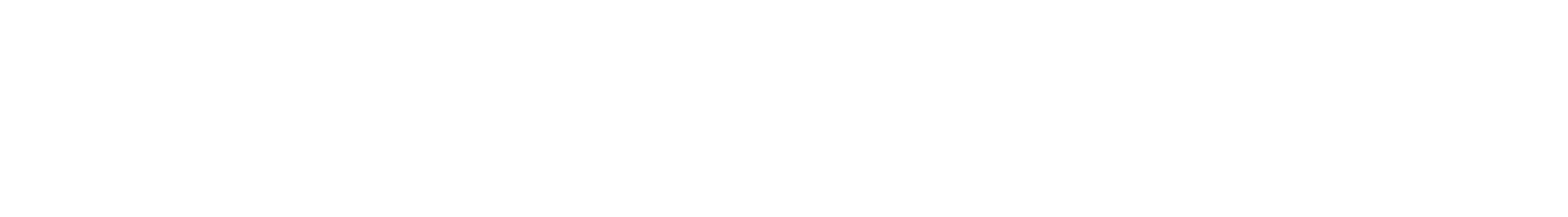 What can we do for you?
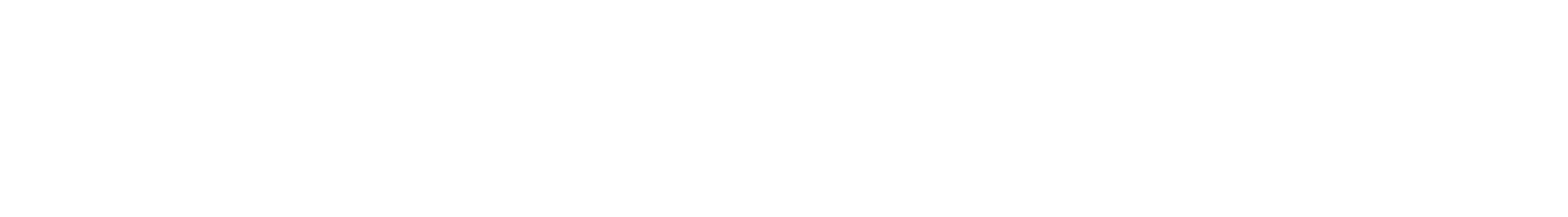 What can we do for you?
On the HPC side:

Ptolemy GPU Cluster
Available for researchers and classes
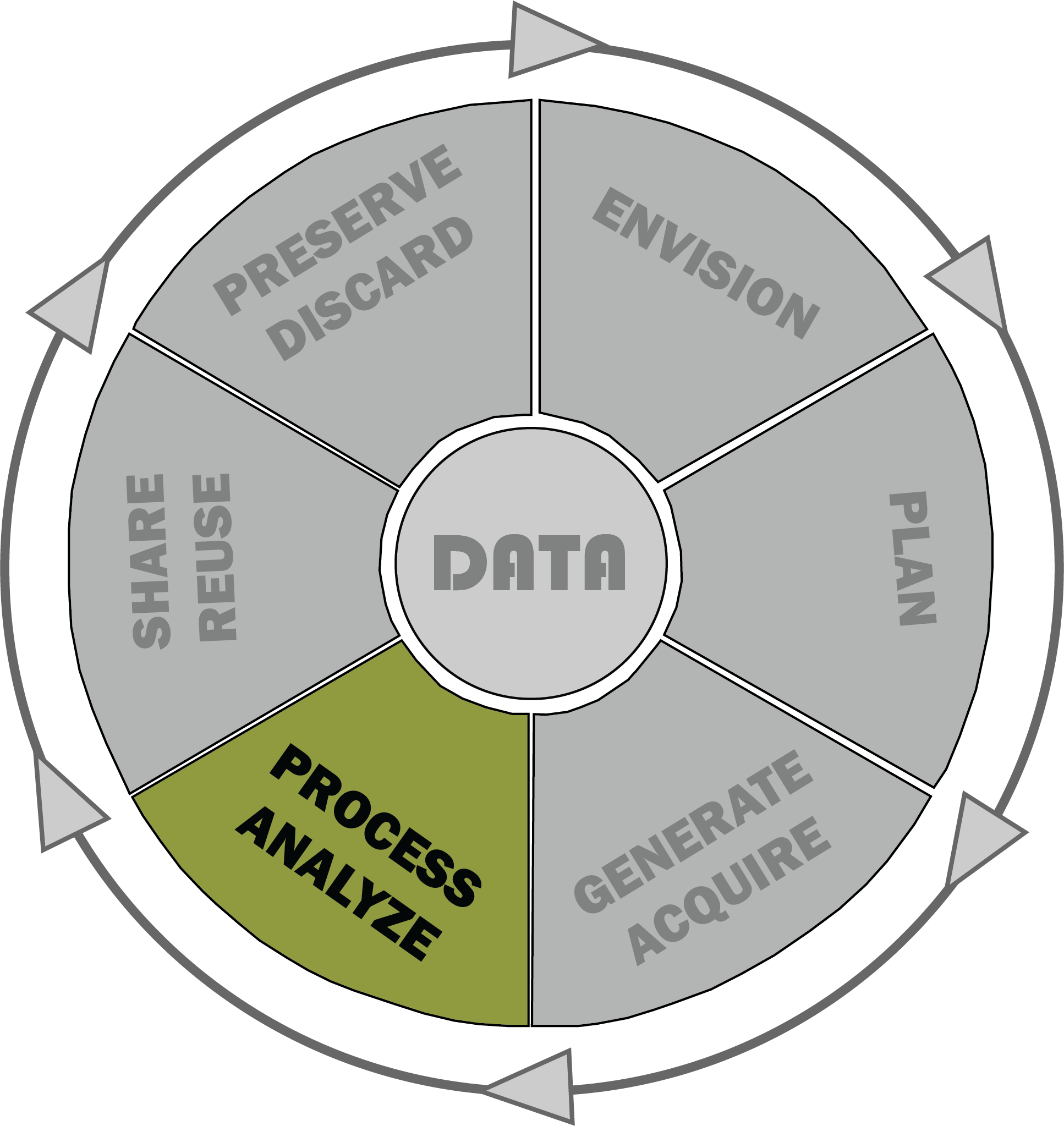 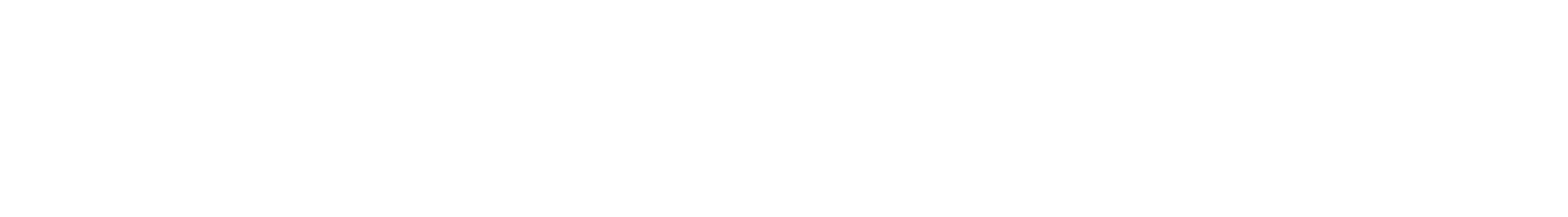 What can we do for you?
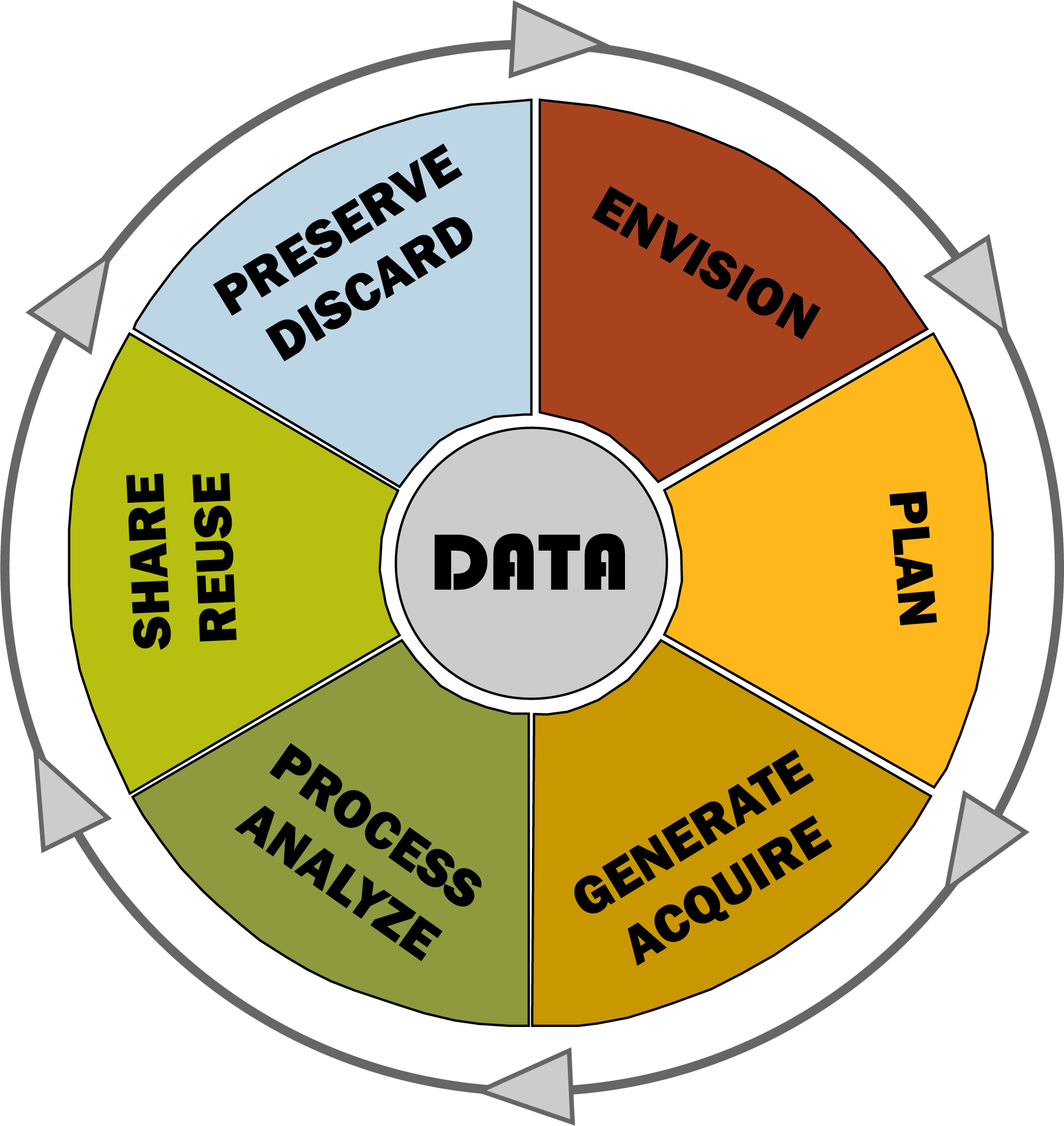 On the Library side:

Data management plans
Metadata standards
Support on data organization during projects
Instruction
Copyright support (mbean@library.msstate.edu)
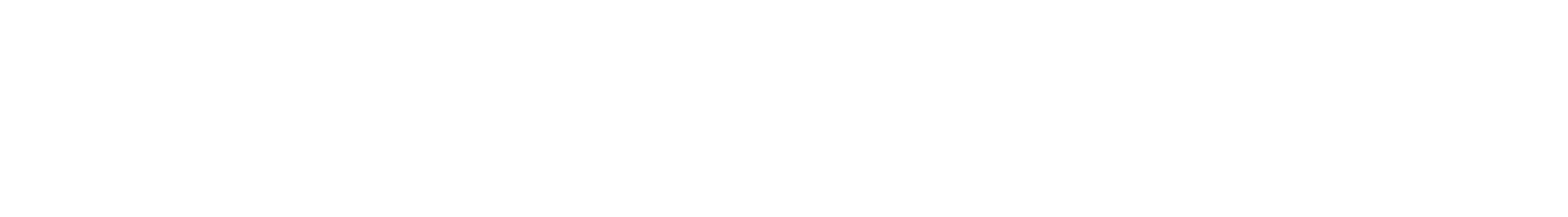 What can we do for you?
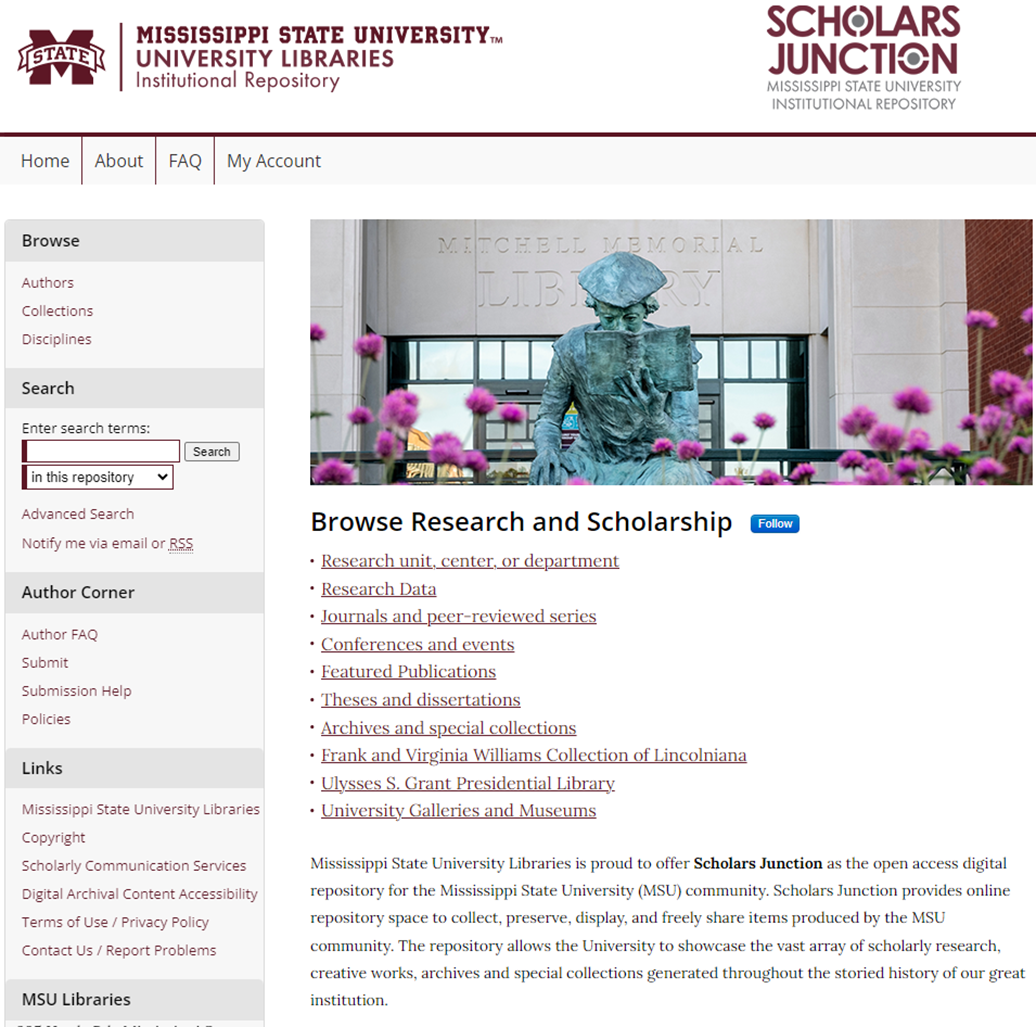 On the Library side:

Scholars Junction
Institutional repository
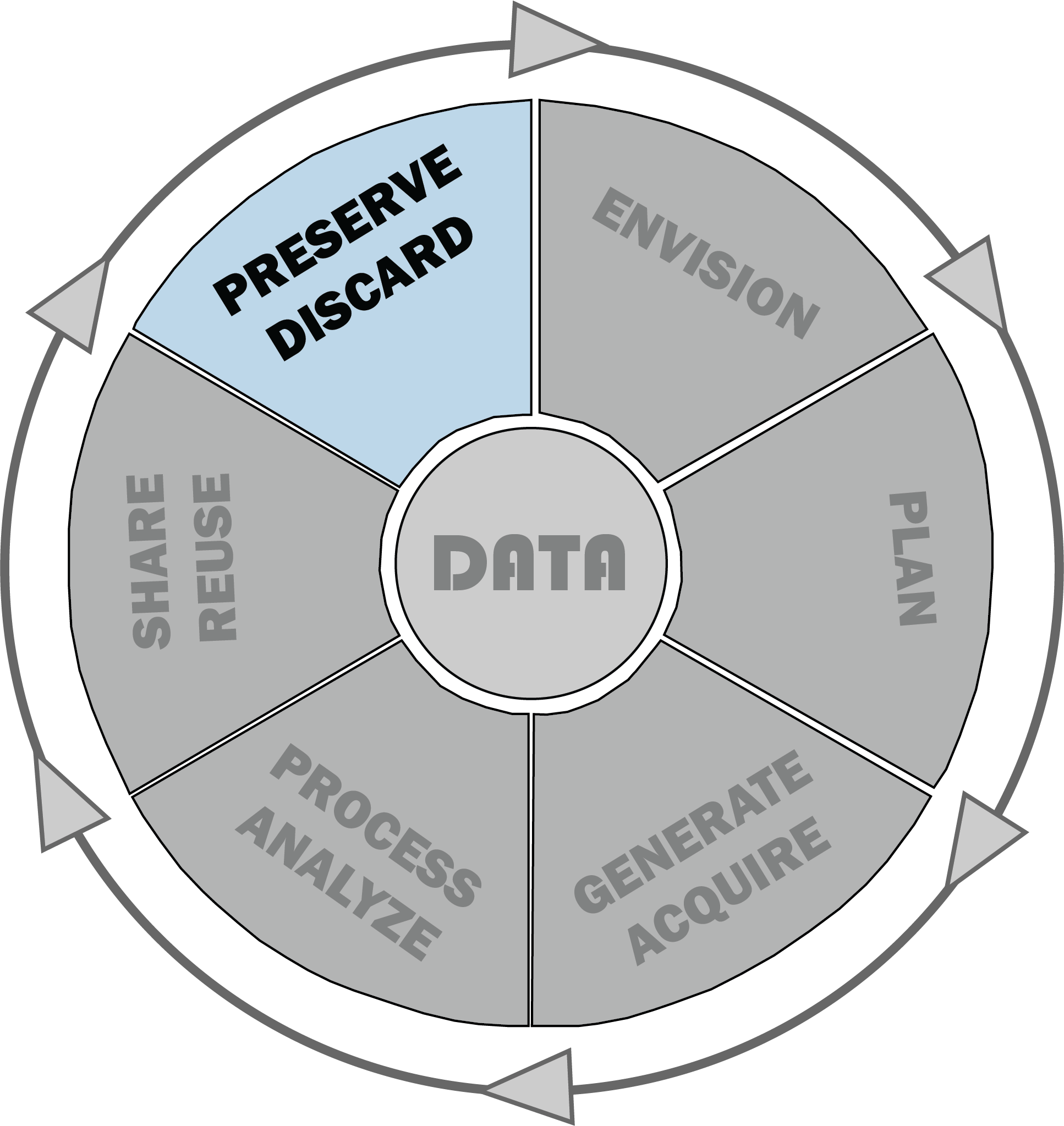 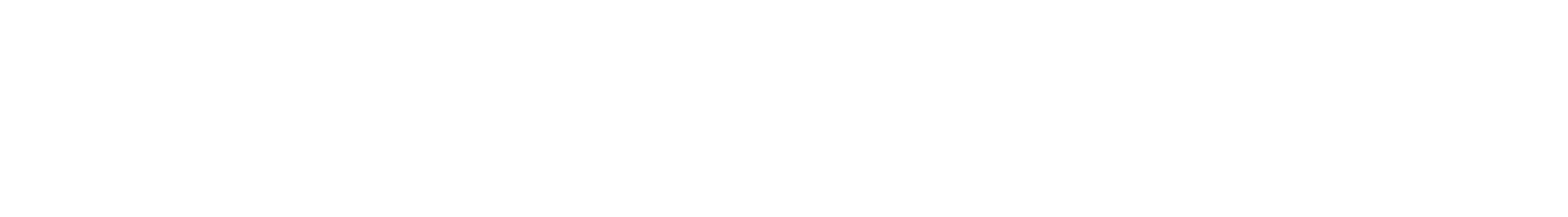 Contact us:
Carolina Siniscalchi
 csiniscalchi@library.msstate.edu

Lauren Geiger
 lgeiger@library.msstate.edu

Mike Navicky
 navicky@hpc.msstate.edu
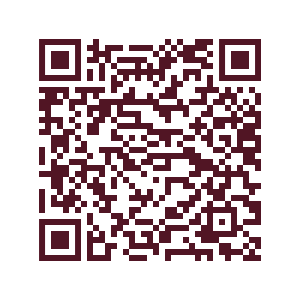 Check out Library workshops here!
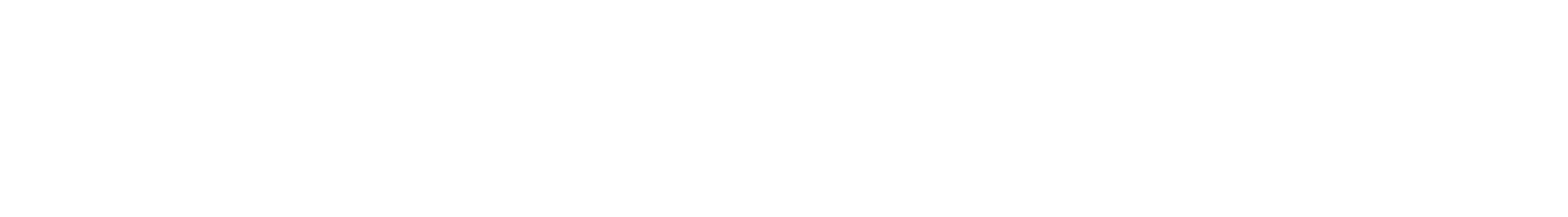 THANK YOU!!!
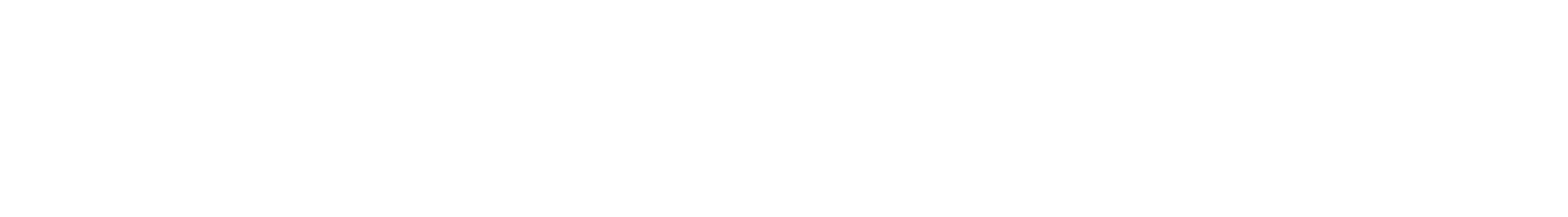 What types of data are you/your lab producing?

How much data is it?

Are you using public repositories? Do all your data fit on those?

Do you need temporary data storage (e.g., while the project is ongoing)?

How much thought do you put into data management plans?

Do you have unattended computing needs?

Would you be willing to participate in a focus group about data management?
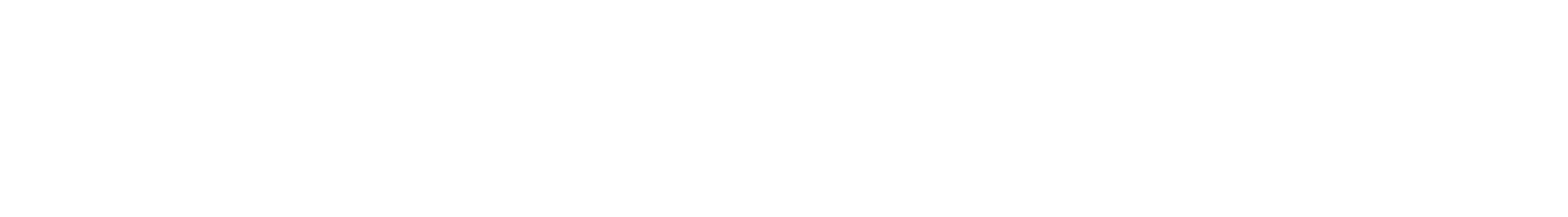